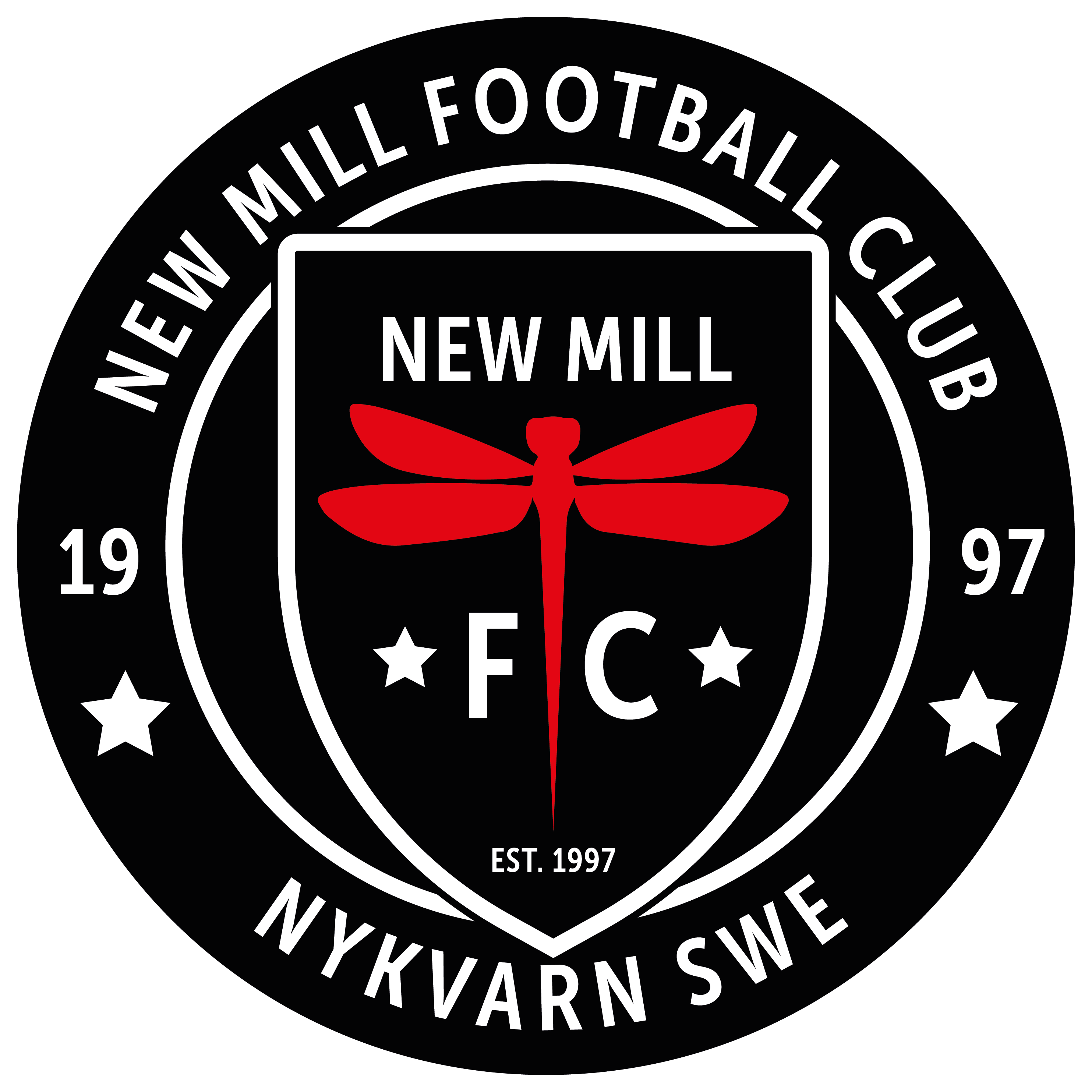 Föräldramöte F20152023-09-25
New Mill FC
Agenda
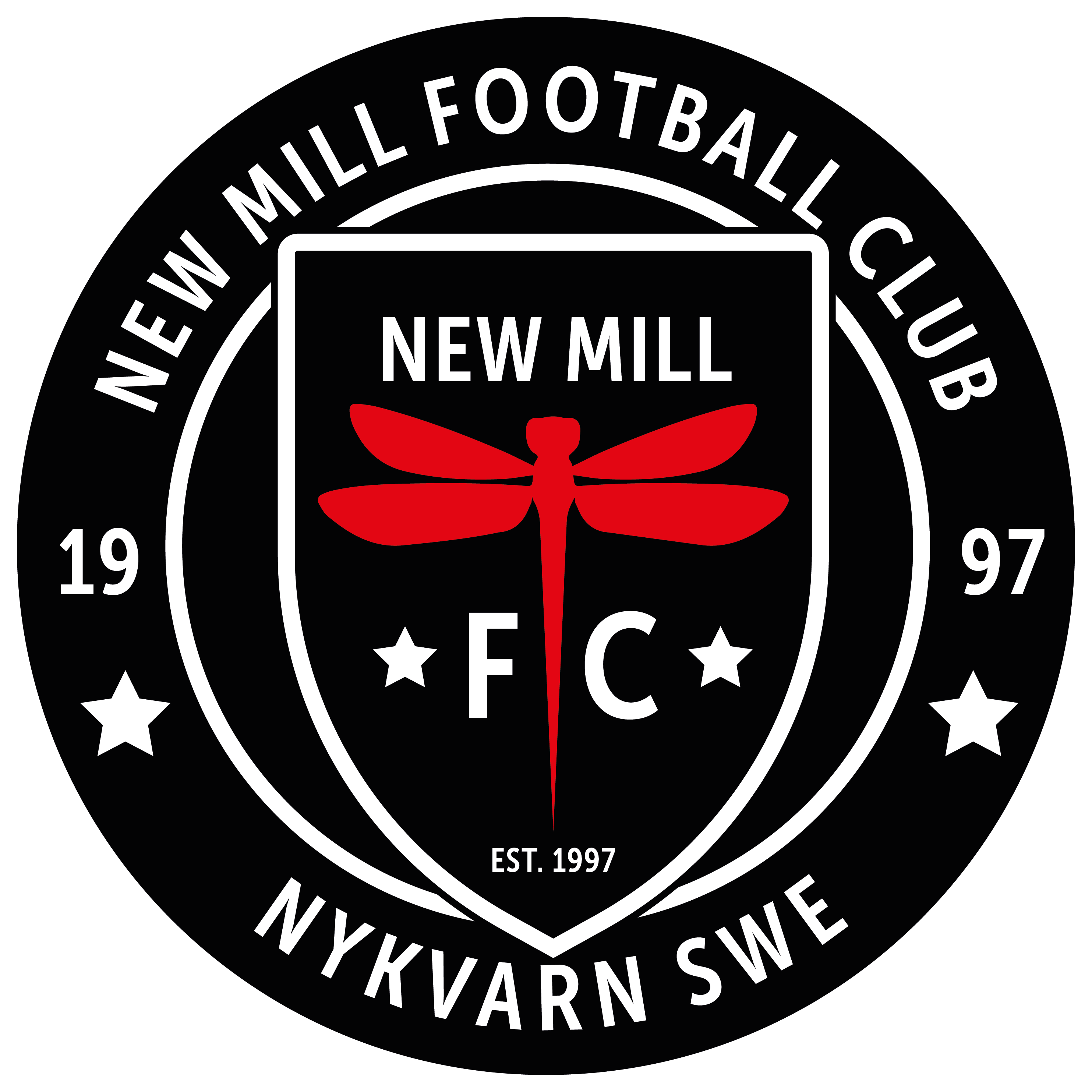 Övergripande om barns idrottande.
Statistik.
SvFF:s spelarutbildningsplan.

Vår långsiktiga vision och ambition.
Vägen dit.

Föräldrars delaktighet i vår verksamhet.

Vad händer i närtid?
Höst/vinter 2023/2024
Vår 2024

Individuell spelarutveckling.
Ledare F2015 säsongen 2023/2024
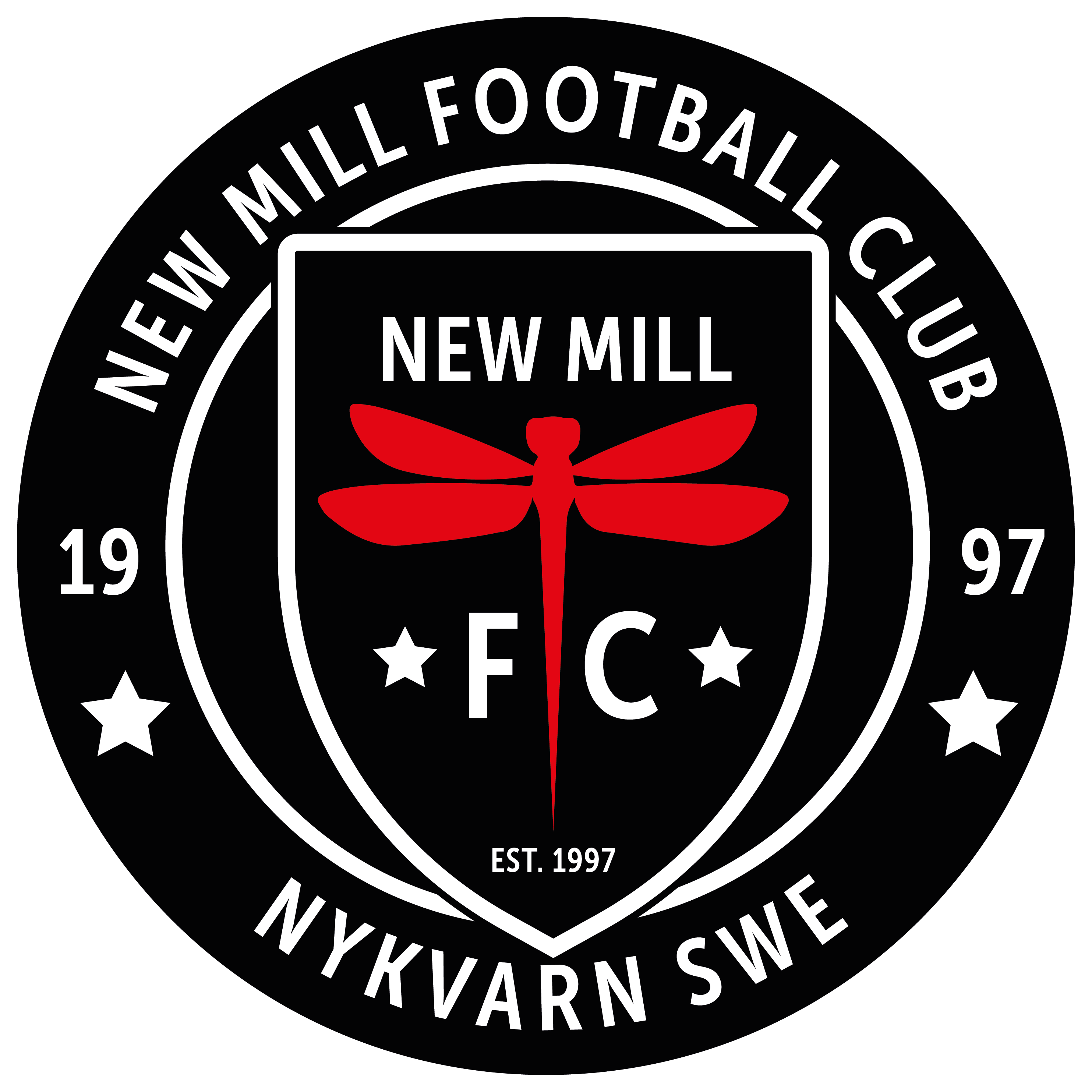 David Nilsson, huvudtränare träning
Magnus Cadelin, huvudtränare match
Martin Grubbström, huvudtränare
Lina Fröberg, lagledare

Hanna Johnsson, ungdomsledare
Line Berglund, ungdomsledare
Matilda Tomaselli, ungdomsledare
Nova Johansson, ungdomsledare
Barns idrottande
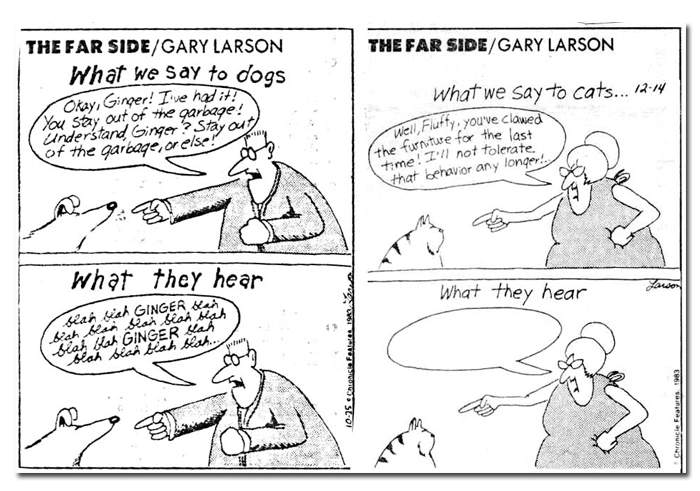 Barns idrottande
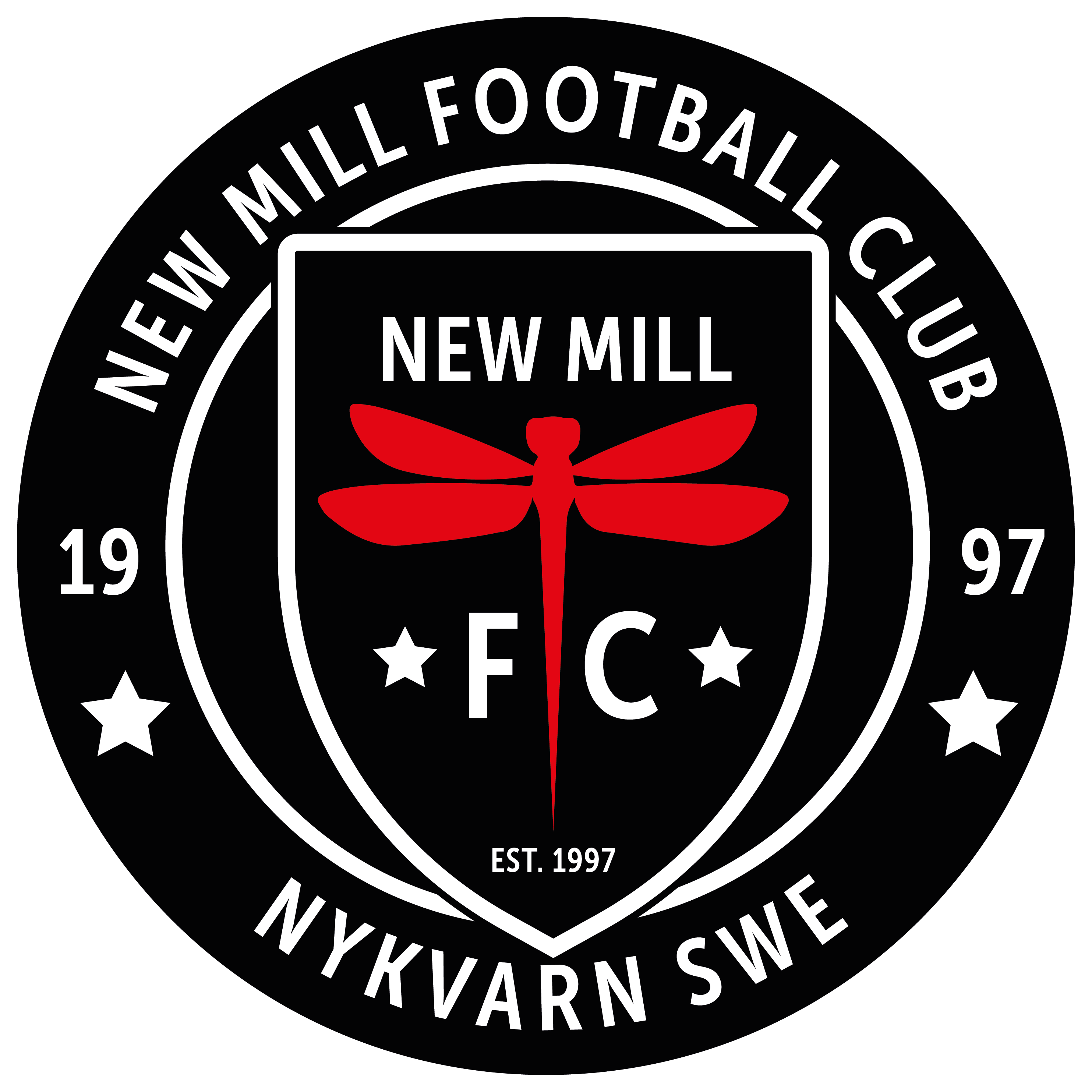 ”Världens mest stillasittande folk”
85% av 17:åriga flickor rör sig för lite
”Dagens pensionär bryter benen när de ramlar, morgondagens pensionärer när de promenerar”
85% av 17:åriga tjejer rör sig för lite
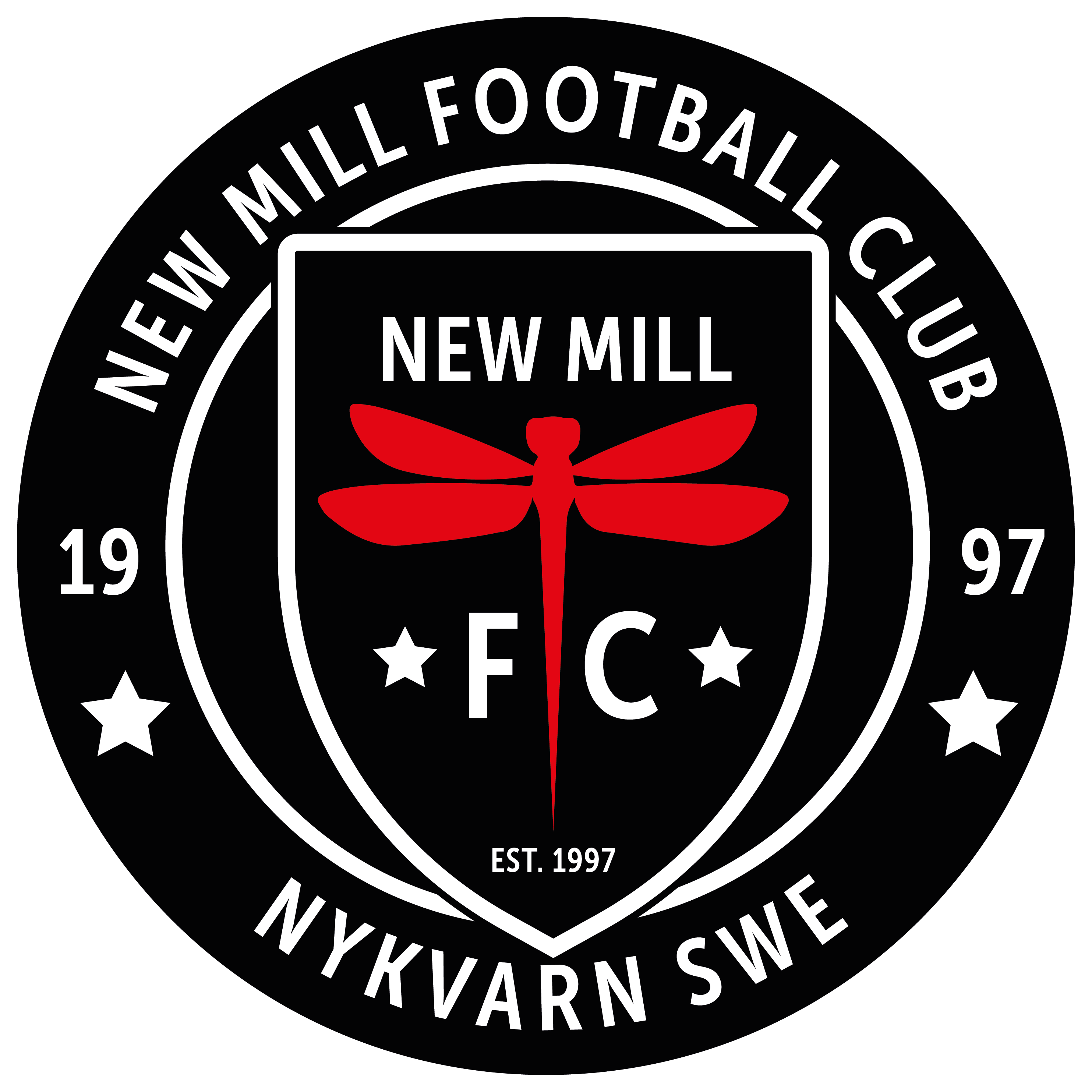 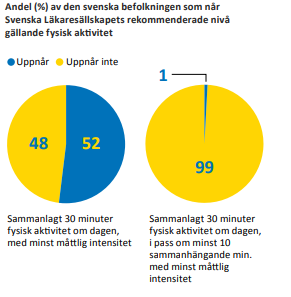 Övergripande om barns idrottande.
Plats för statistik om karriärlängd, när det trappar av, hur vi överbryggar det etc.
När slutar man med idrott?
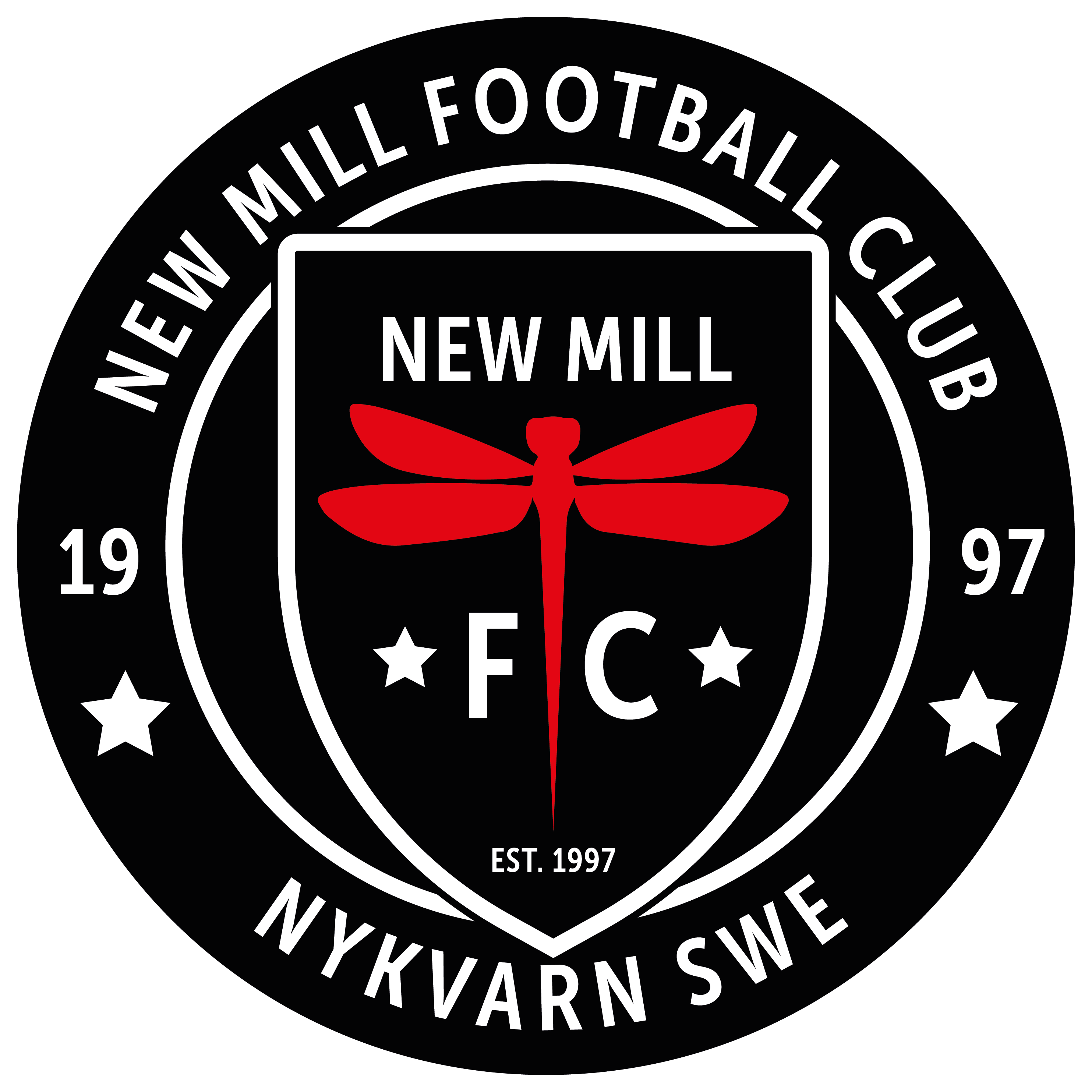 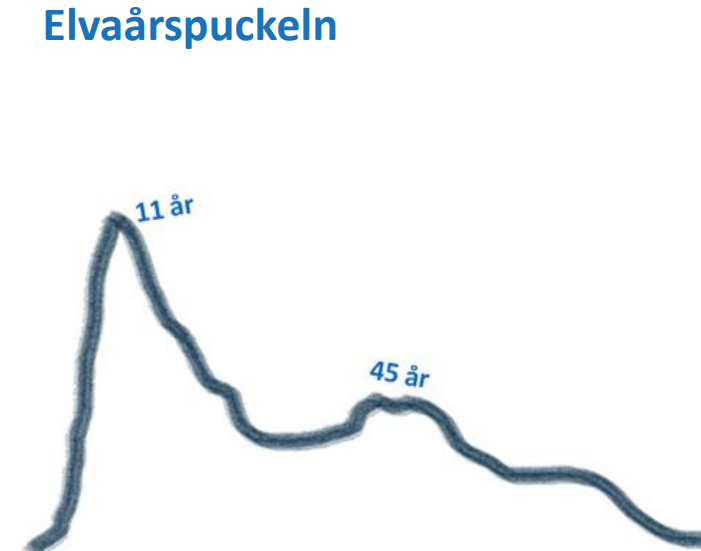 Övergripande om barns idrottande.
Plats för statistik om karriärlängd, när det trappar av, hur vi överbryggar det etc.
Olika idrotter
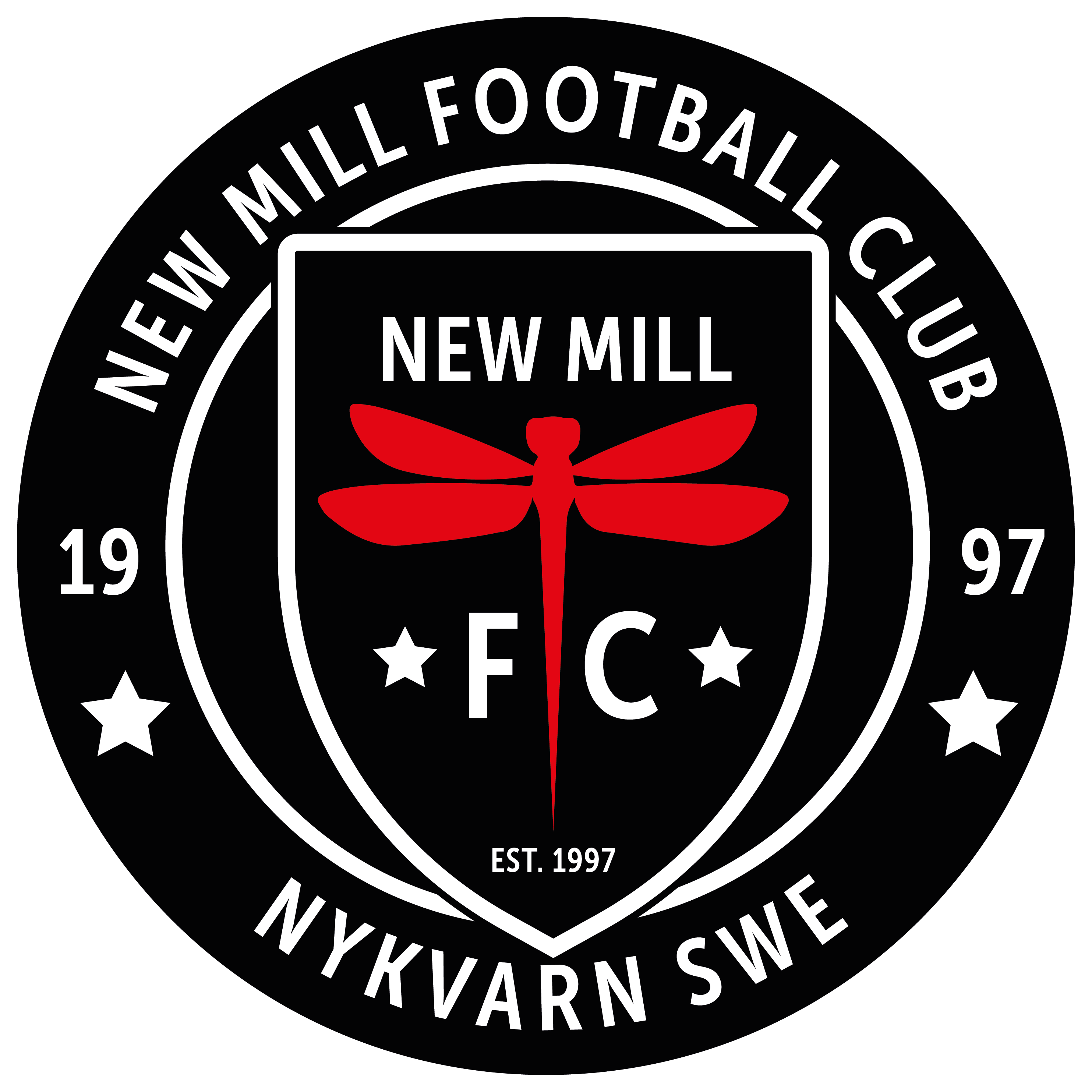 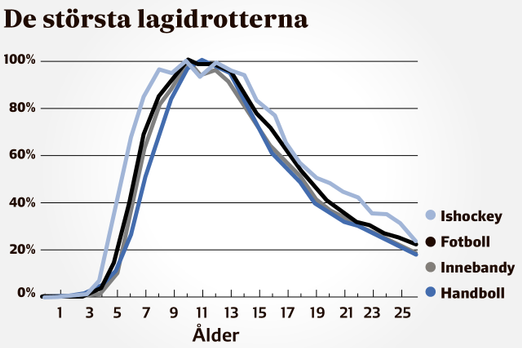 Övergripande om barns idrottande.
Plats för statistik om karriärlängd, när det trappar av, hur vi överbryggar det etc.
Realative age effect
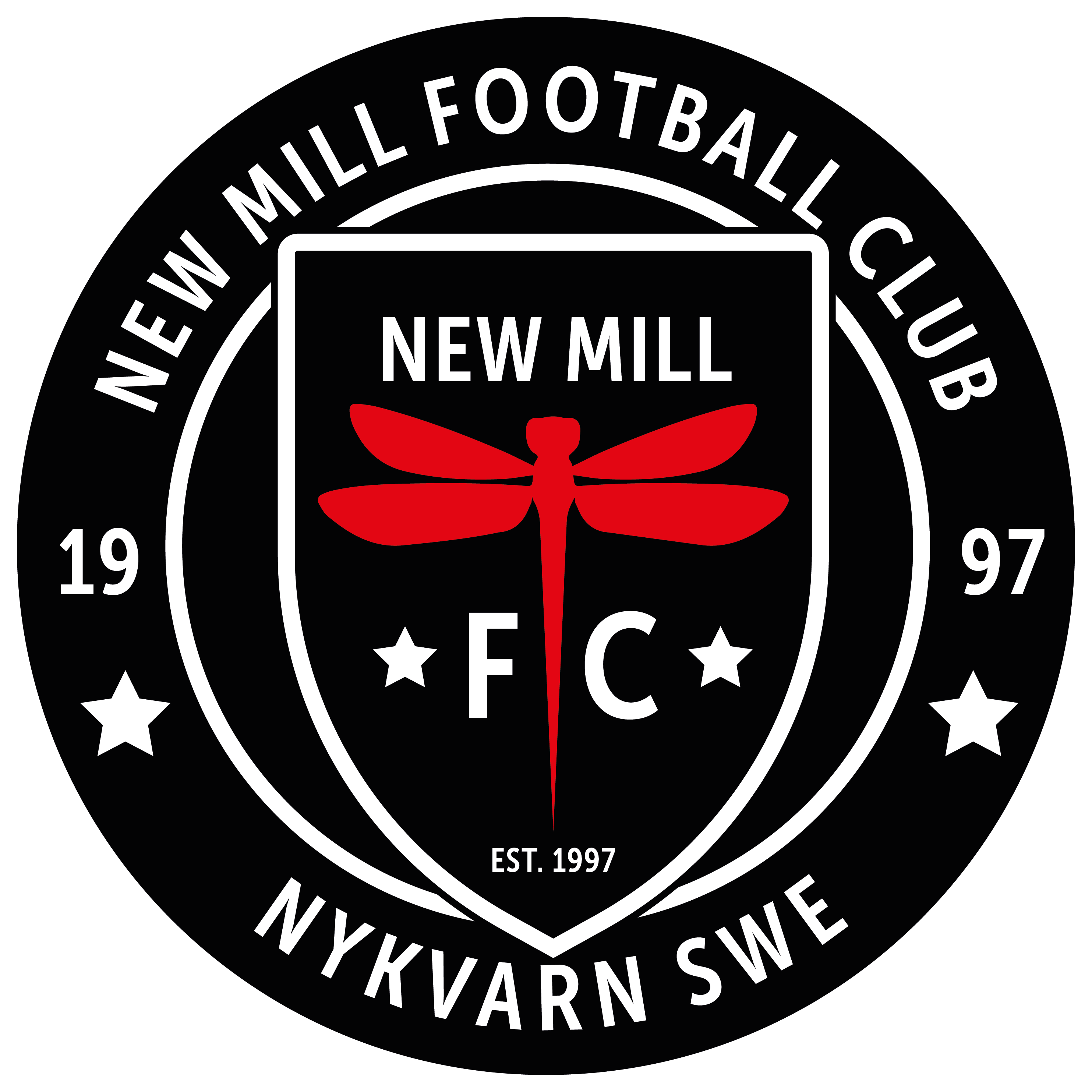 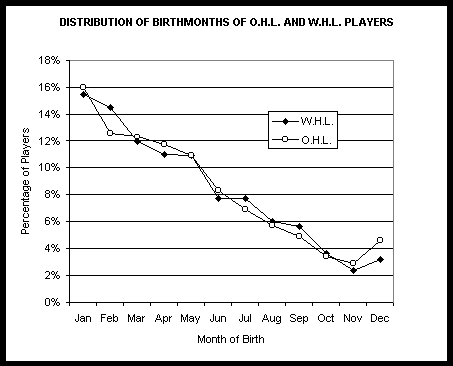 Övergripande om barns idrottande.
Plats för statistik om karriärlängd, när det trappar av, hur vi överbryggar det etc.
F17 landslaget
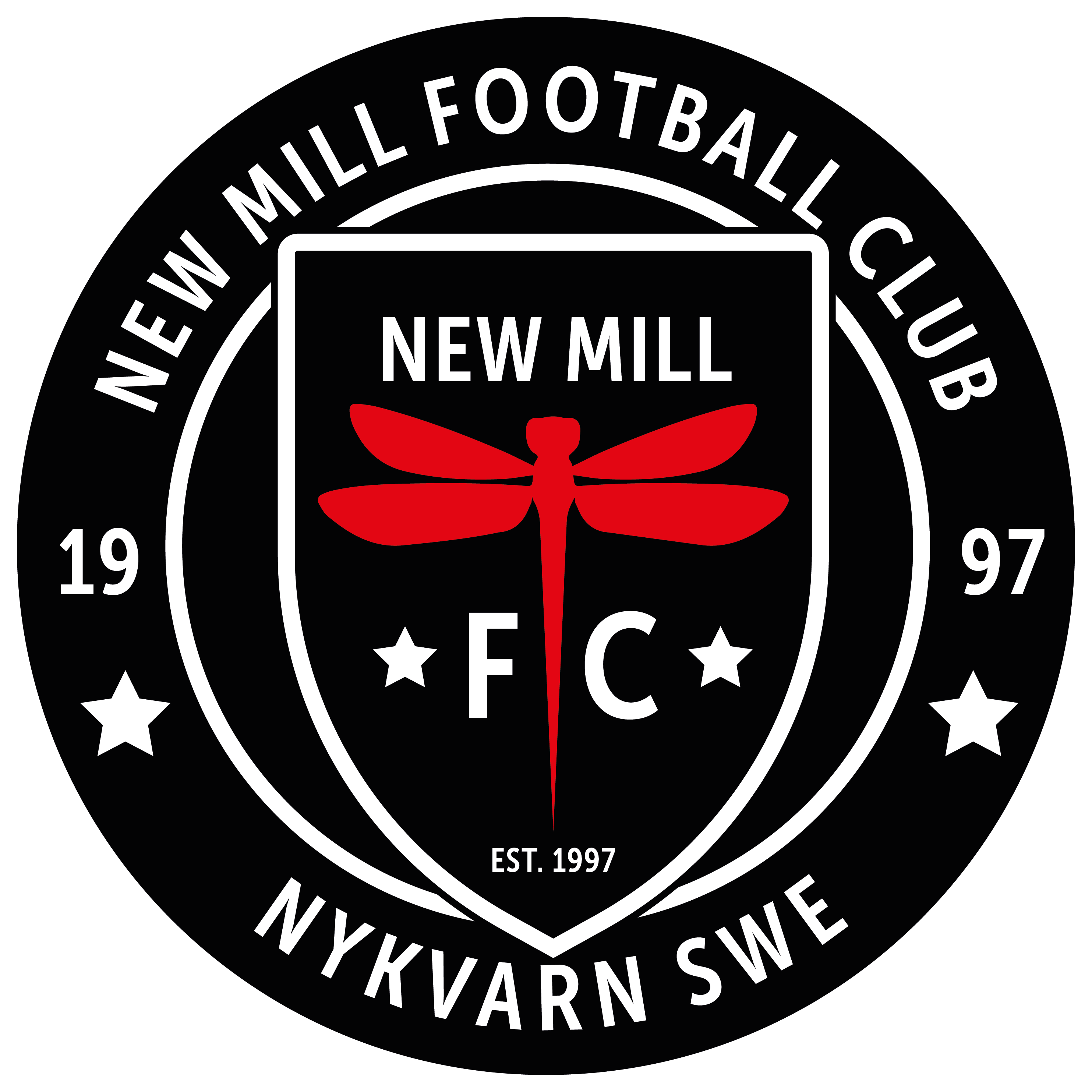 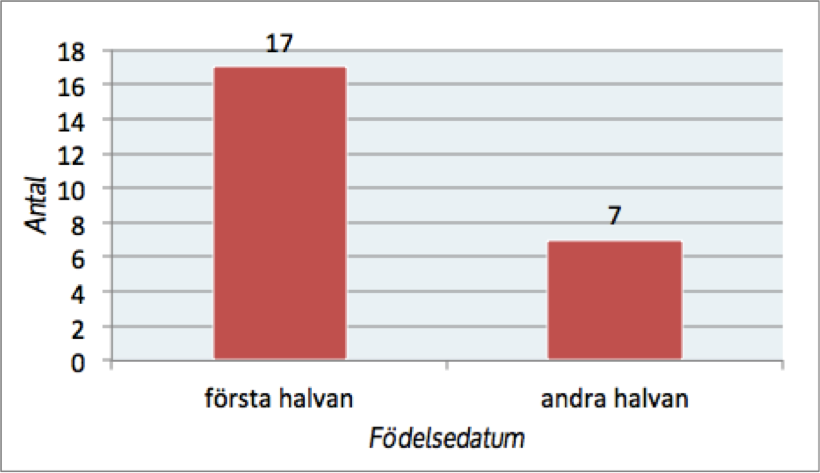 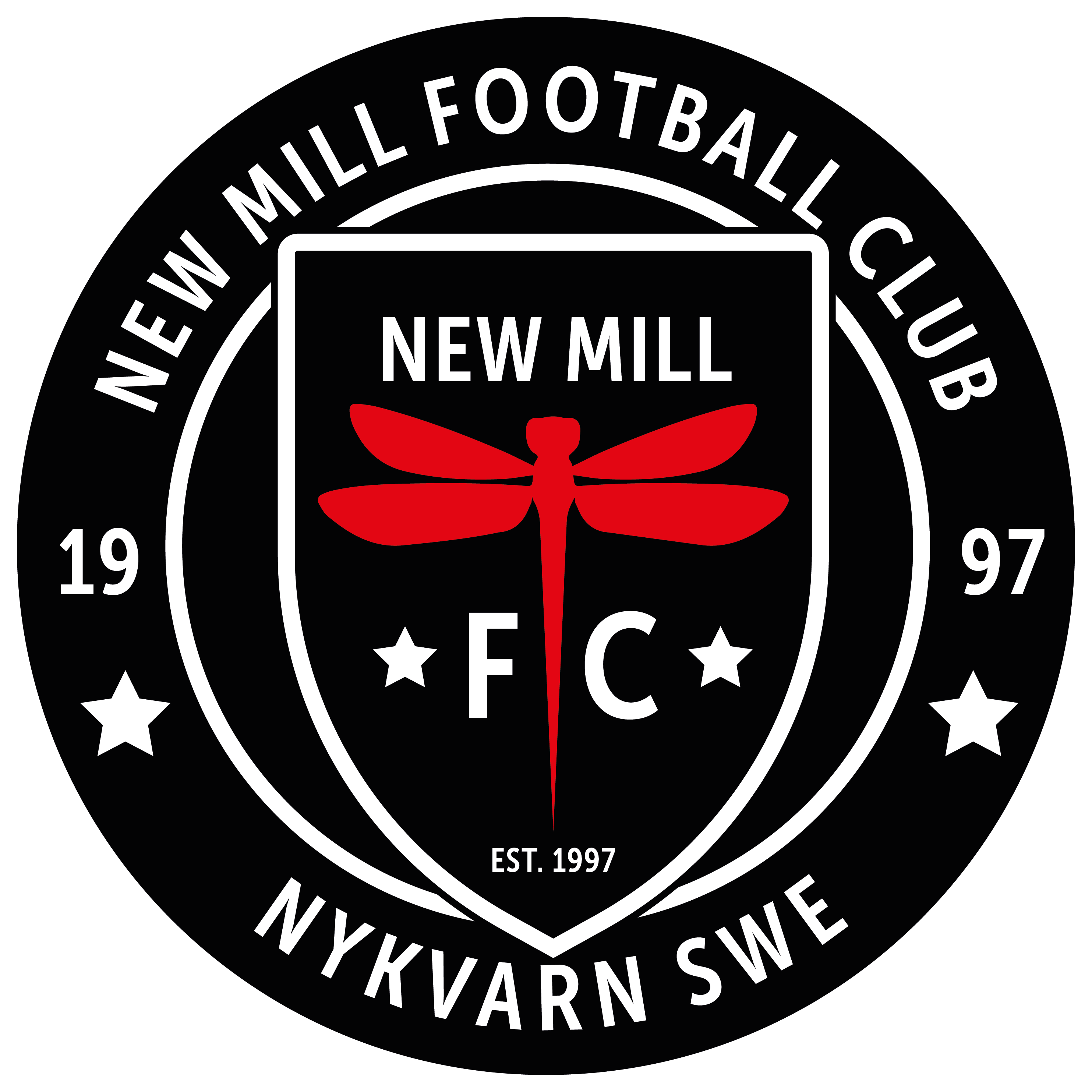 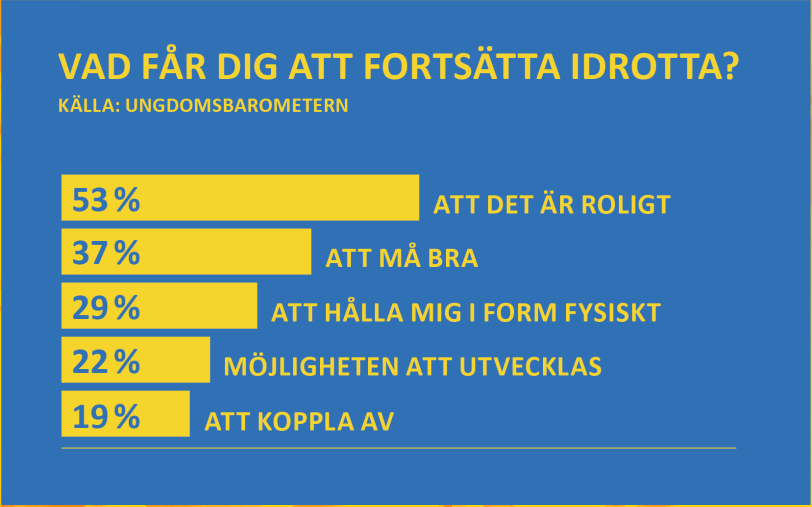 Om att vinna
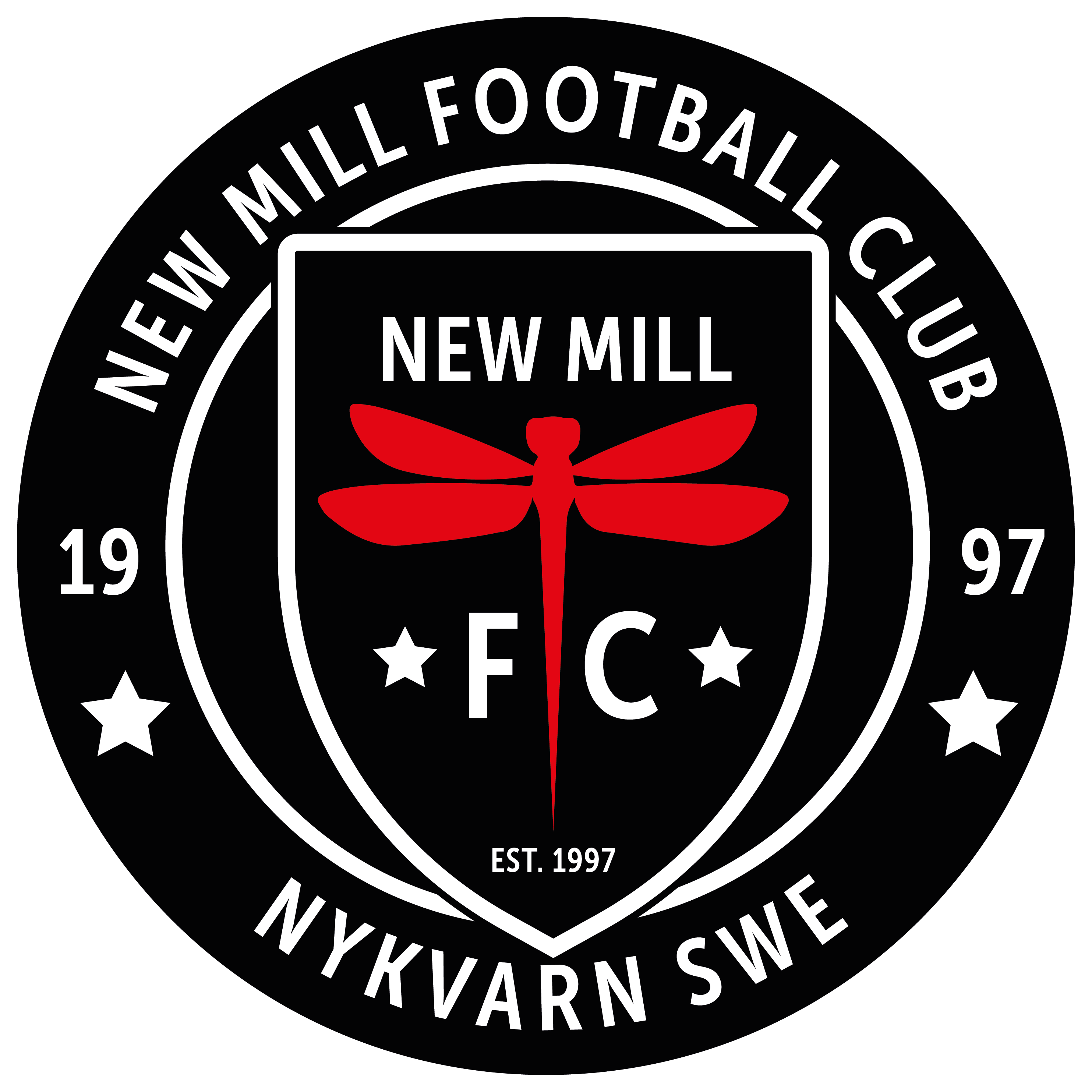 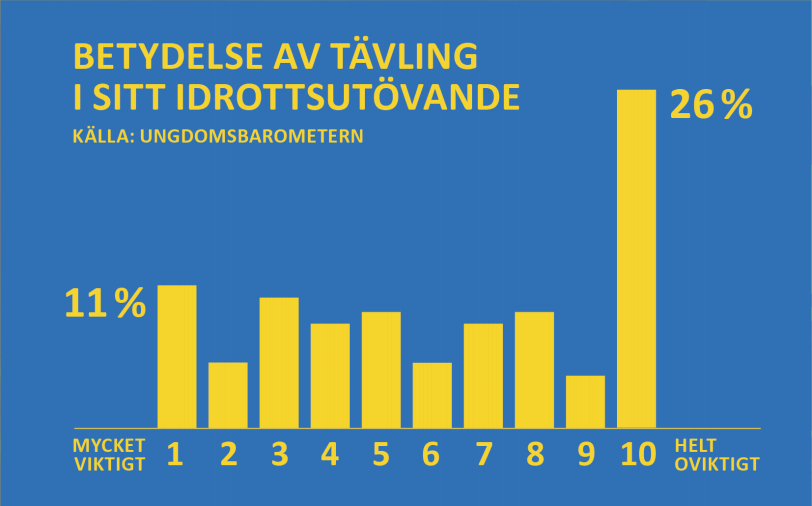 Övergripande om barns idrottande.
Plats för statistik om karriärlängd, när det trappar av, hur vi överbryggar det etc.
Om att vinna
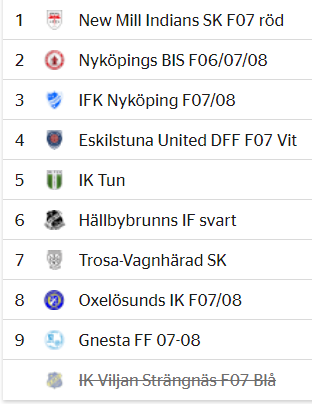 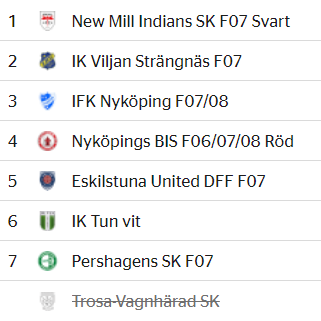 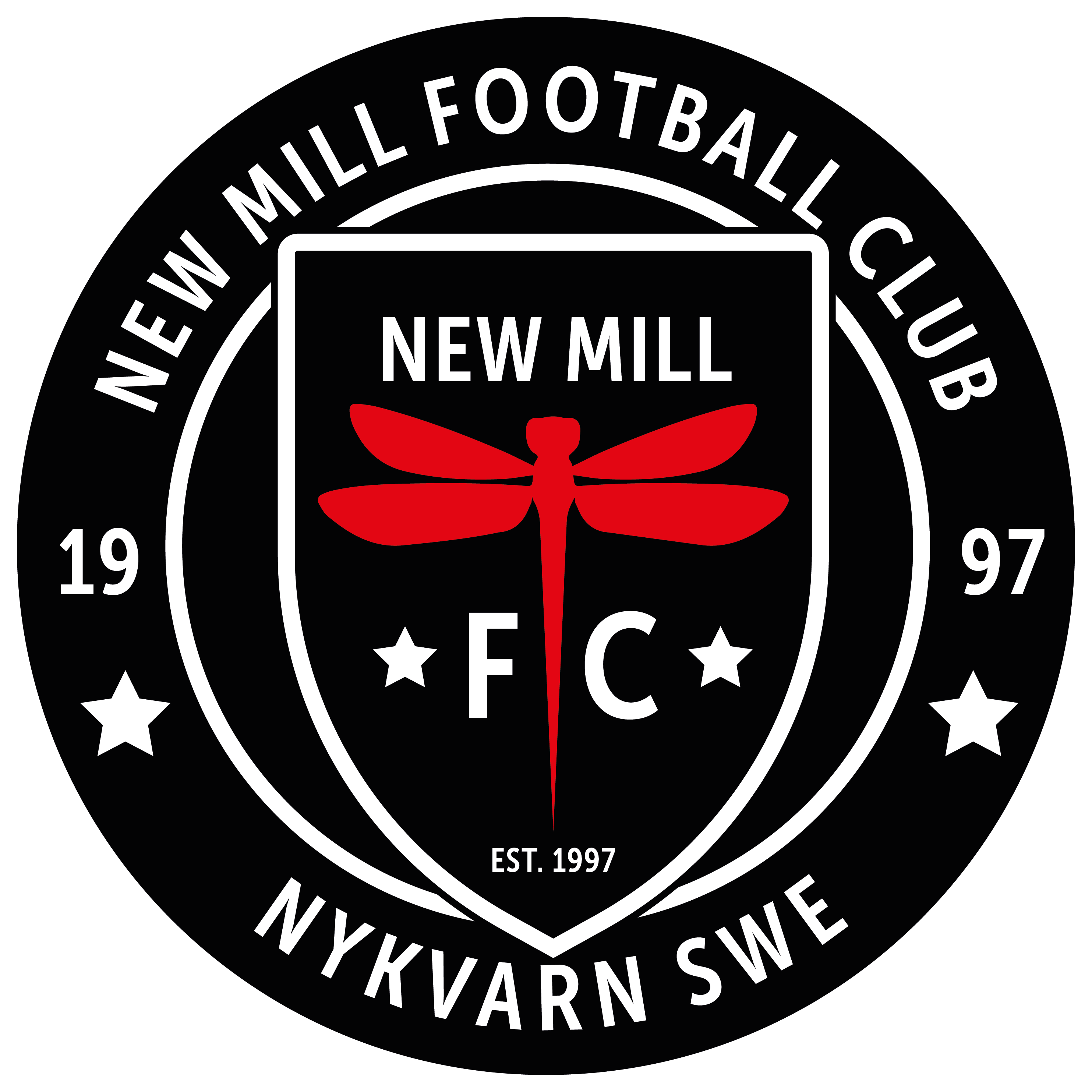 2020			    2021
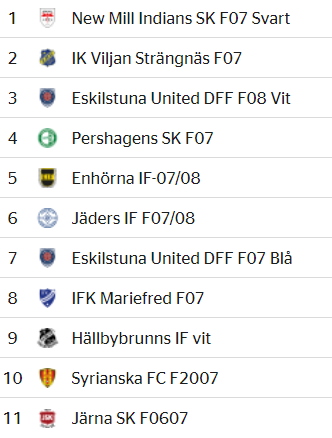 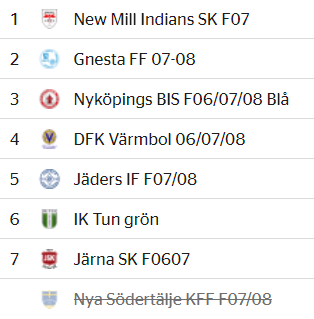 Varför fortsätter man?
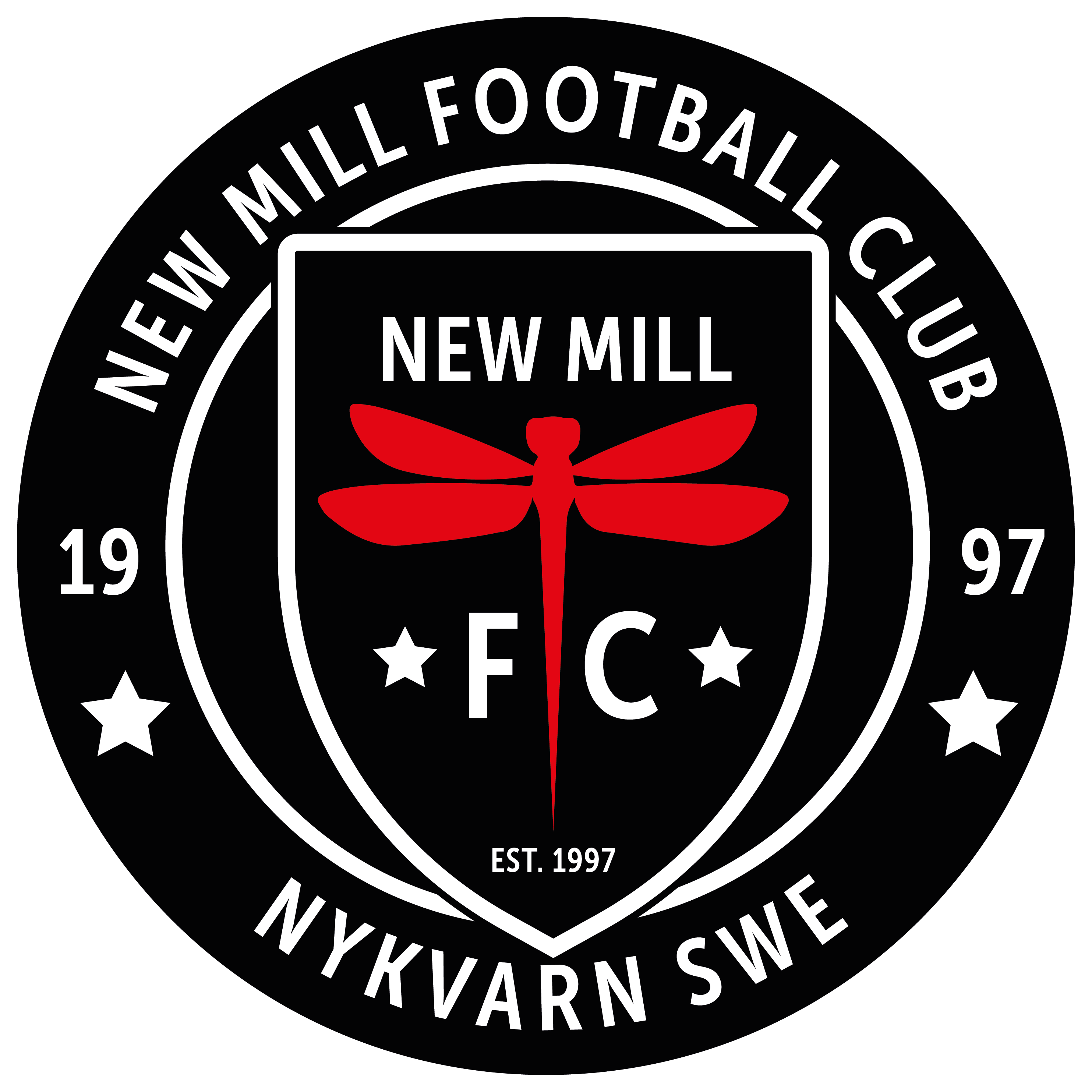 Kul
Kompisarna
Bra träningar
Bra tränare
Tävla
Vinna
Gör saker
Engagerade föräldrar
Möjligt att multisporta
Ventilation mot skolan
Varför fortsätter man?
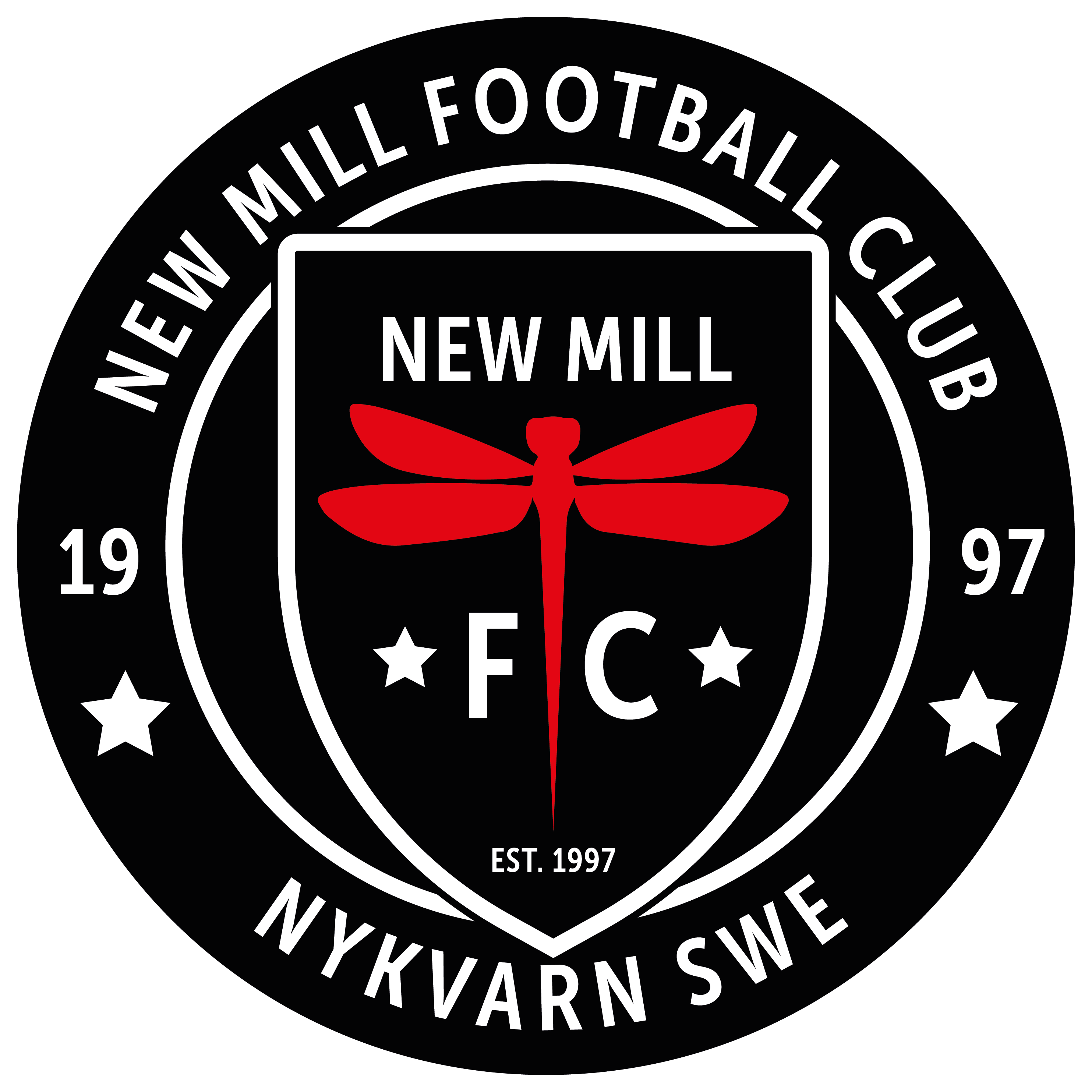 Kul
Kompisarna
Bra träningar
Bra tränare
Tävla
Vinna
Gör saker
Engagerade föräldrar
Möjligt att multisporta
Ventilation mot skolan
Varför fortsätter man?
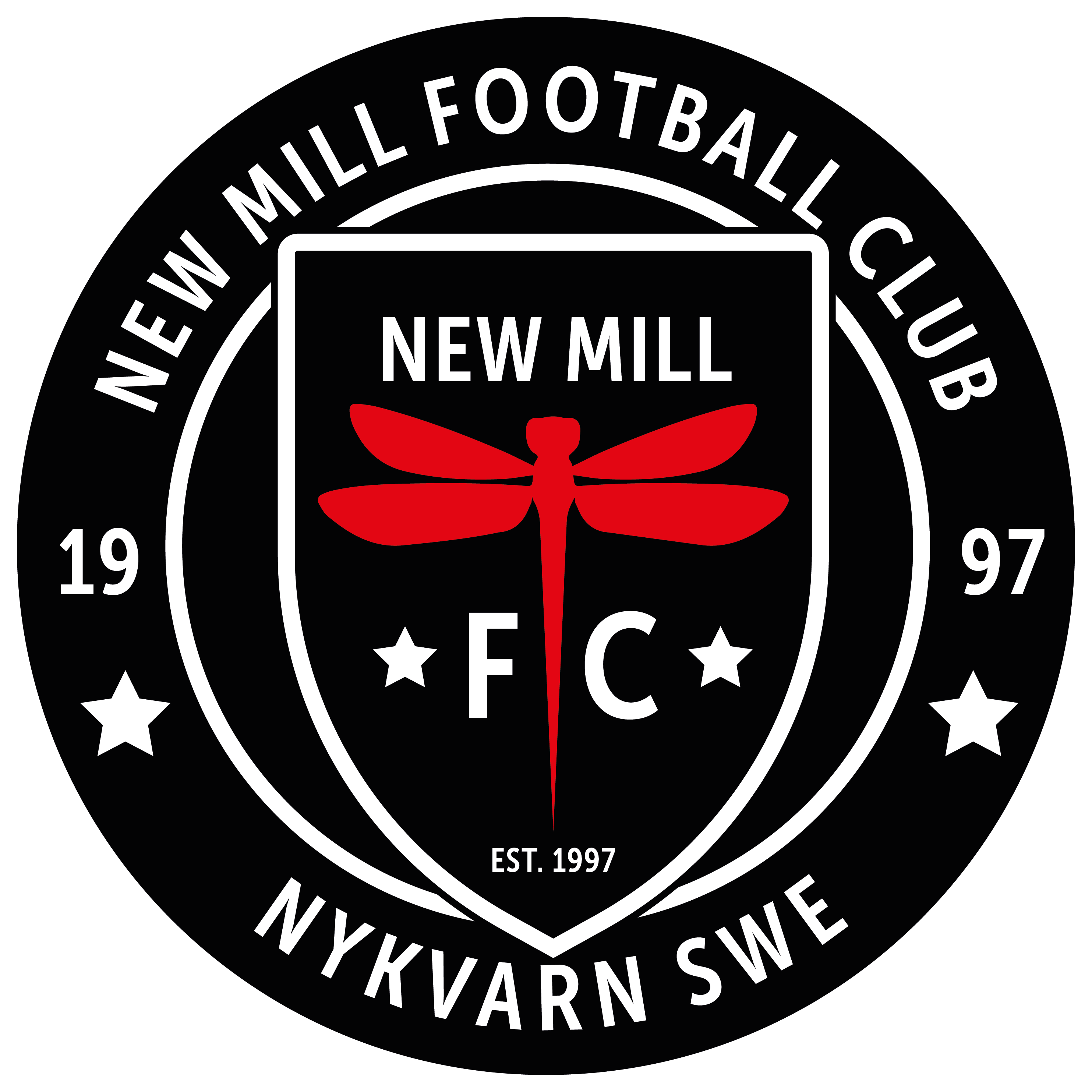 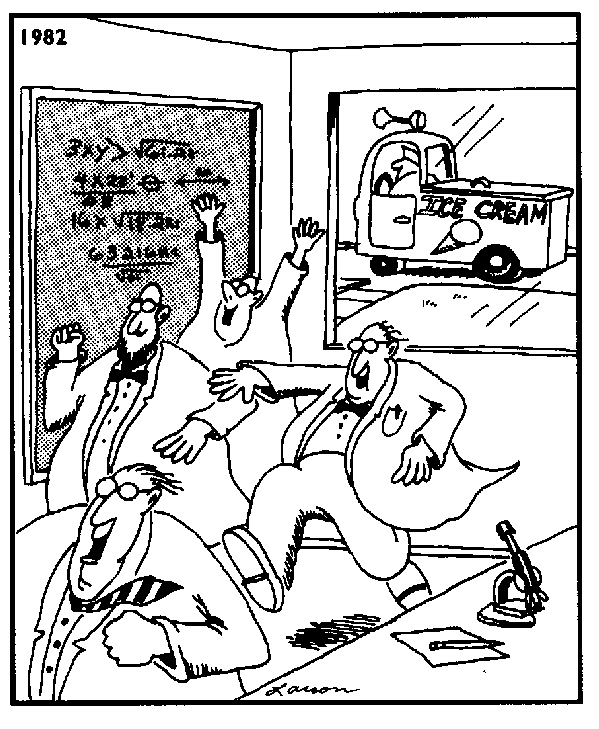 SvFF:s spelarutbildningsplan
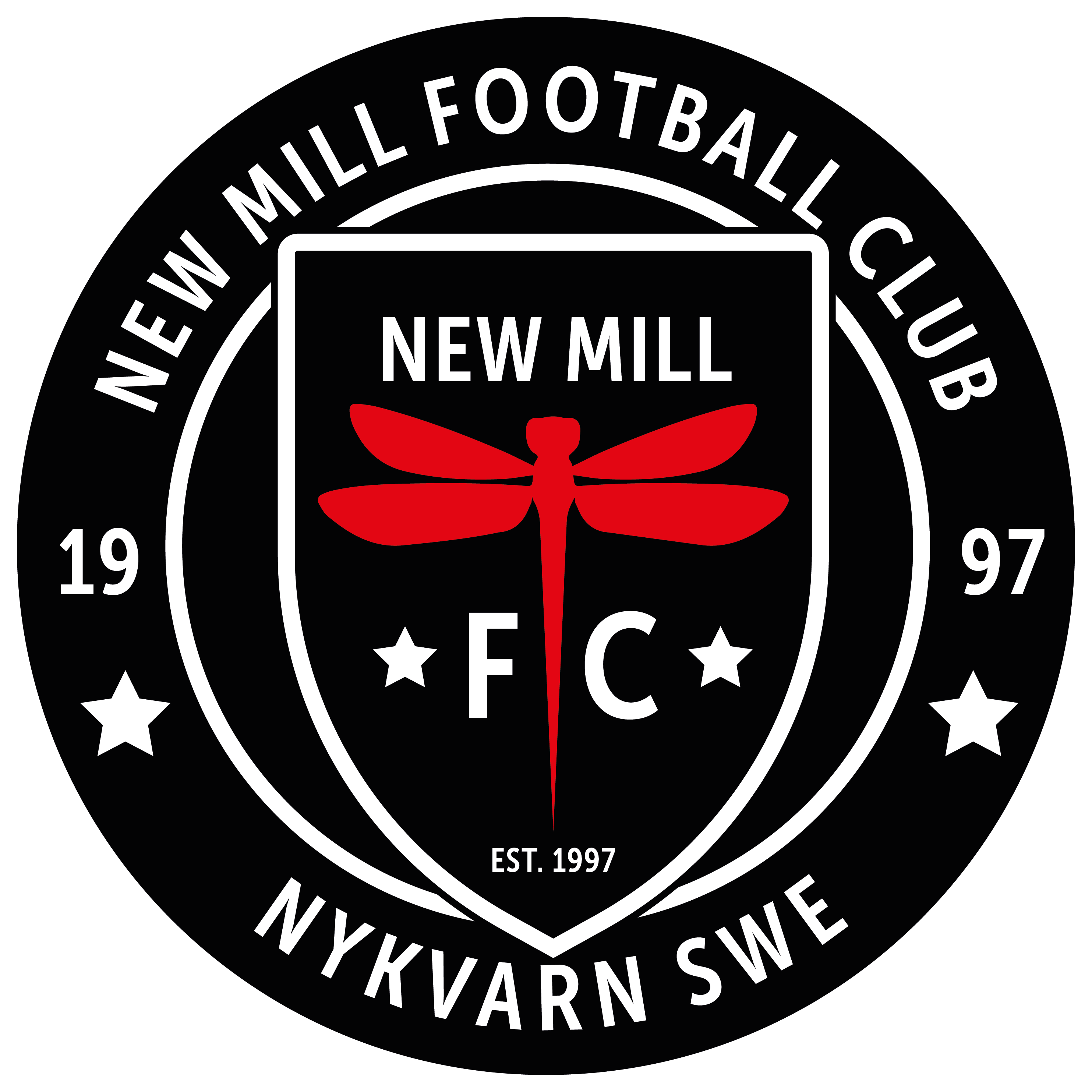 Fotbollsglädje 6-9 år

Spelet fotboll ska upptäckas på ett naturligt och lekfullt sätt.

Regelrätt träning är underordnad leken som inlärningsmetod.

Viktigaste uppgiften är att skapa motivation och passion.

Att behärska kroppen i olika rörelsemönster ger en bra grund för långsiktig utveckling i fotboll.
SvFF:s spelarutbildningsplan
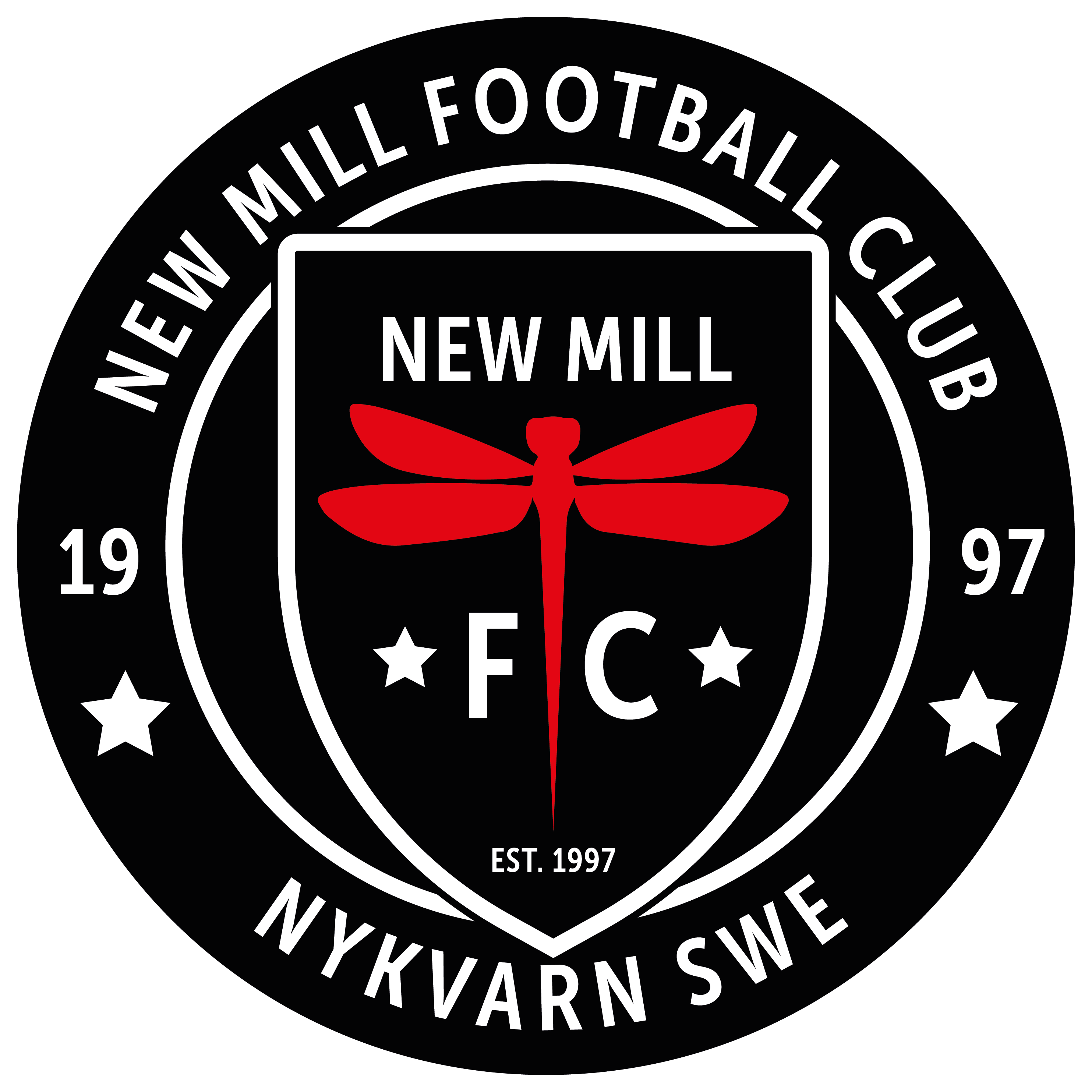 Lära och träna 9-12 år

”Den gyllene åldern för motorisk inlärning”. 

Barnen börjar förstå vad träning innebär och långsamt börjar den få betydelse i kombination med leken. 

Träning är fortsatt det viktigaste momentet för utveckling, även om match på barnens villkor är en naturlig del av fotbollen. 

Skillnaderna mellan olika barn ökar under den här perioden eftersom de mognar i olika takt.
SvFF:s spelarutbildningsplan
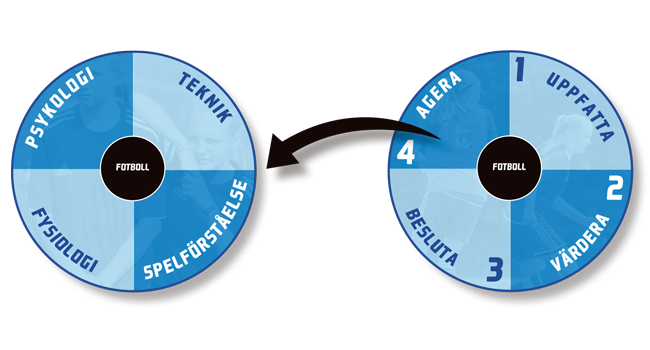 SvFF:s spelarutbildningsplan
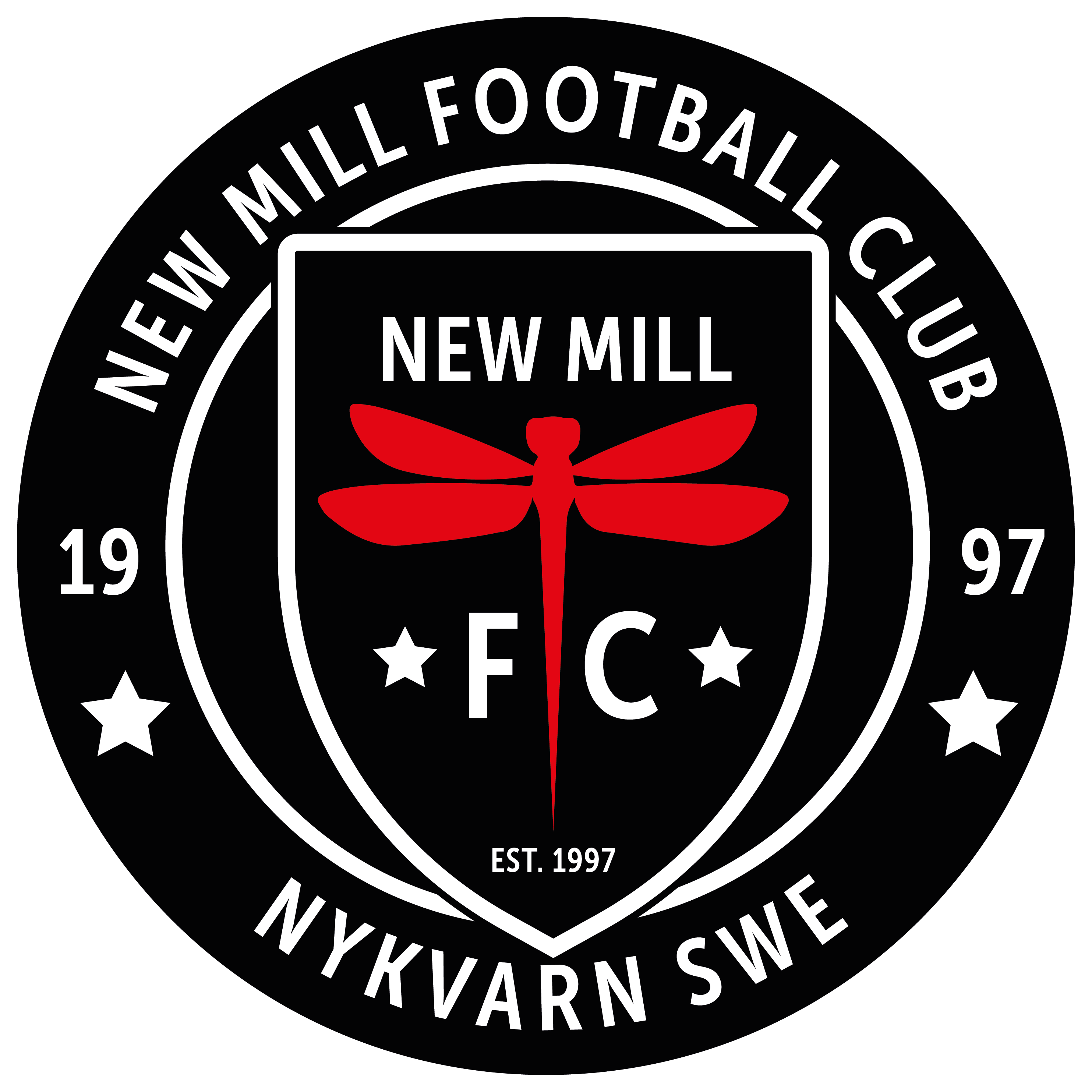 Vi befinner oss i gränslandet mellan de två.

Fortsatt lekfullhet i träning, men med ett tydligare fotbollsfokus än tidigare.
Dold tävlingar i träning, som t.ex. att den som gör mål behåller bollen.
Utveckling är individuell och nivåanpassning måste i vissa avseenden ske. Det ska dock inte kommuniceras till barnen att det görs.
I matchspel räknar vi inte mål som resultatuppfyllnad. En målmässig förlust kan ändå räknas som en vinst om vi lyckats med gruppens mål.
Långsiktig plan, värdegrund F2015
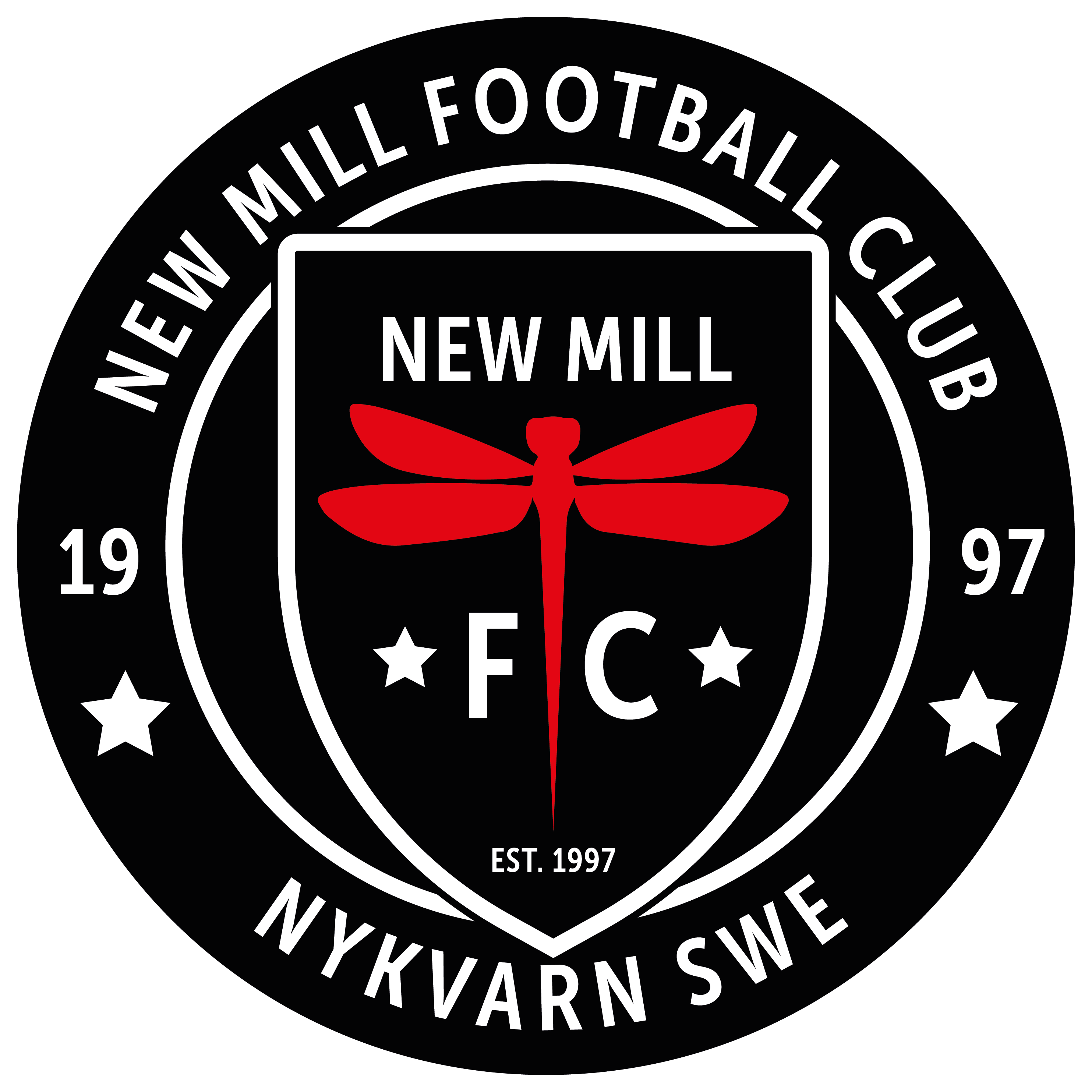 ”Alla” ska fortsatt spela fotboll vid 18 års ålder. ”Ingen” ska ”våga” lämna laget.

I New Mill FC F2015 händer allt som är skoj. Här finns kompisarna. Tillsammans är vi en stark grupp som bryr sig om och tar hand om varandra. 

Av varandra lär vi oss dels att älska sporten fotboll, men också hur man är en schysst kompis, en bra lagkamrat och att jobba i grupp.

När vi vinner är vi ödmjuka mot våra motståndare. När vi förlorar peppar vi varandra och håller ihop. Vi vinner som ett lag och vi förlorar som ett lag.

Vi respekterar alltid domare.
Långsiktig plan F2015, vägen dit
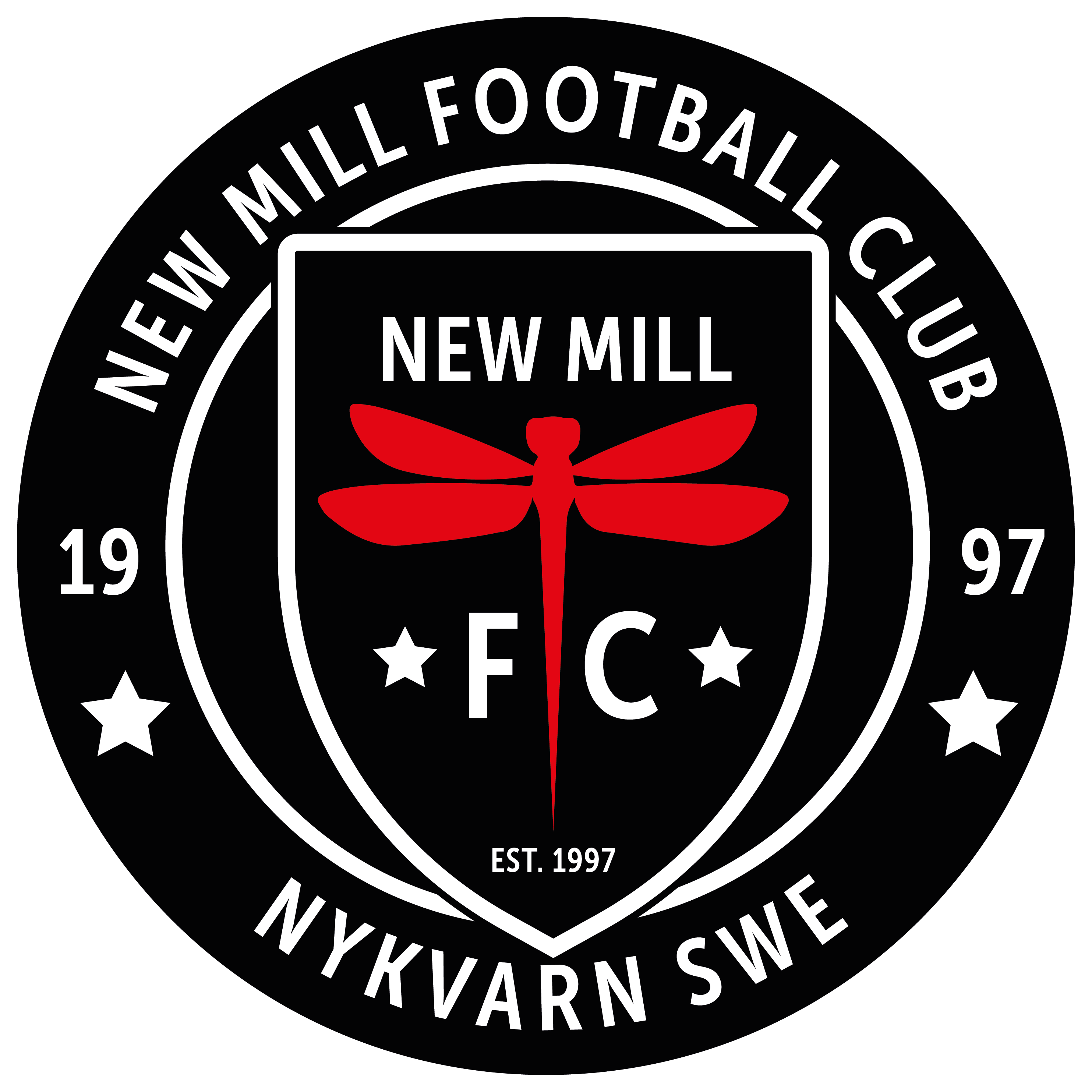 Ambitionen är att från 12 års ålder åka på minst en större sommarcup med övernattning, t.ex Gothia Cup eller Dana Cup (Hjørring, Danmark).

Åka på ett internationellt mästerskap med laget. Långt bort vid horisonten finns EM 2029.
Långsiktig plan F2015, vägen dit
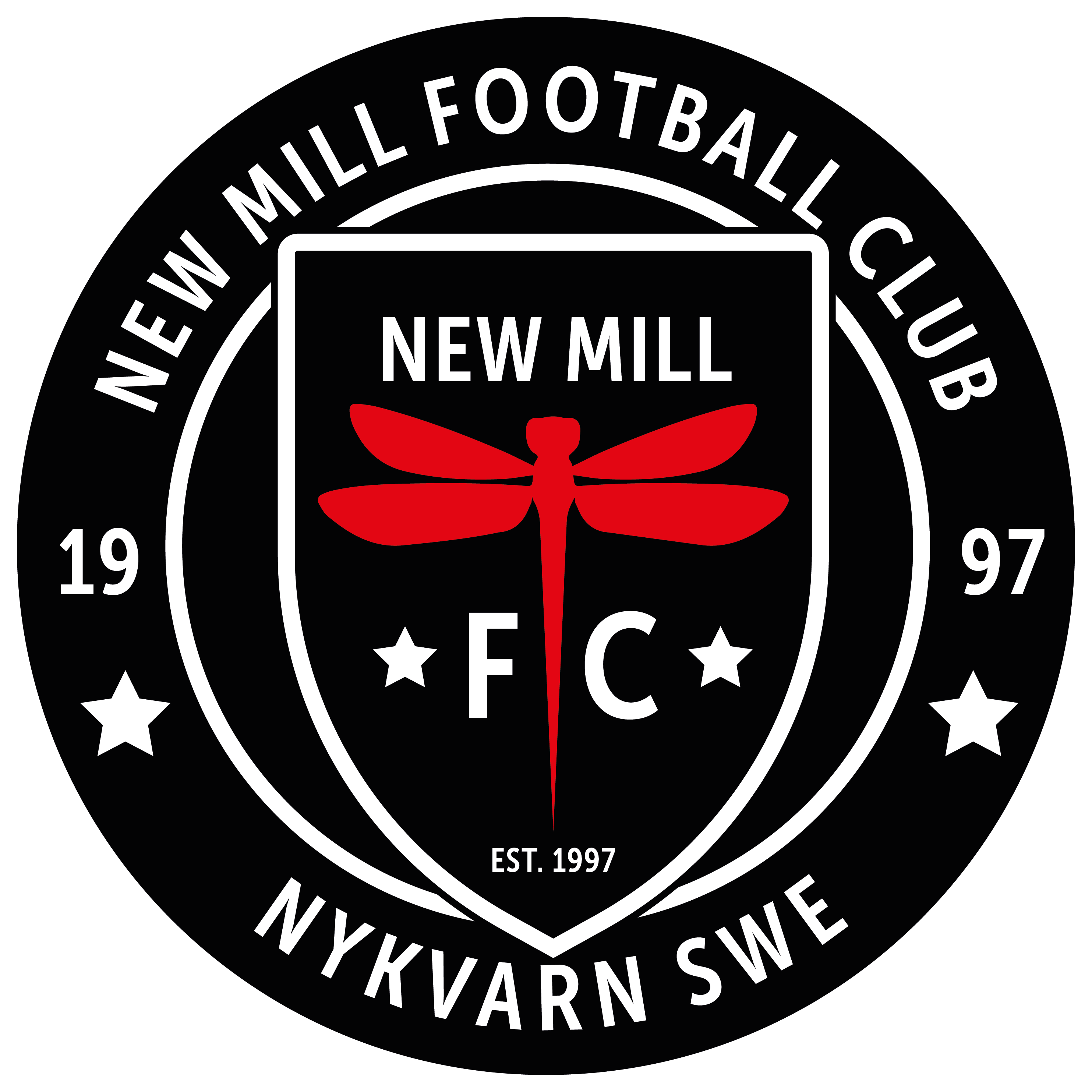 Minst en större sidoaktivitet vår/höst.
Ex. vårfest, pizzakväll, Halloweendisco, tacokväll, korvgrillning med femkamp.

Lite längre fram, ”Äventyrshelg” med övernattning, Boda Borg, höghöjdsbana.
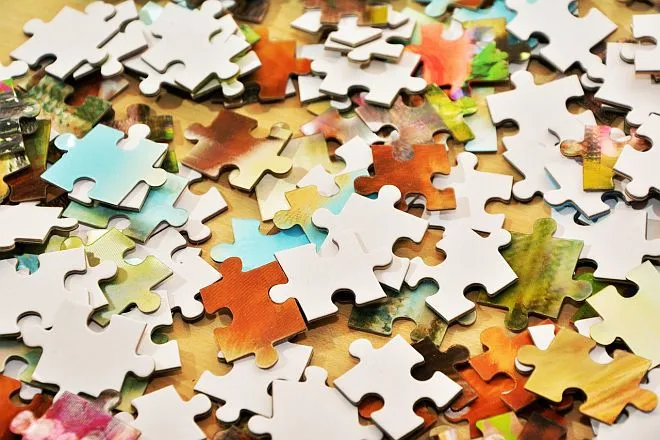 Livspusslet
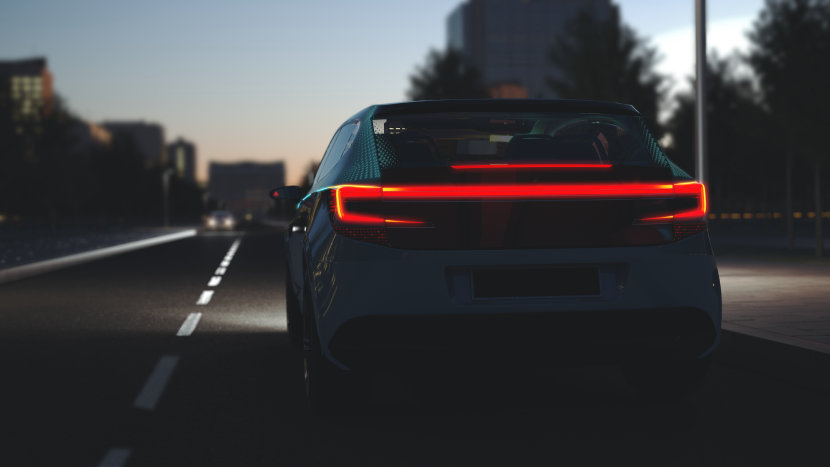 Föräldrars delaktighet i vår verksamhet
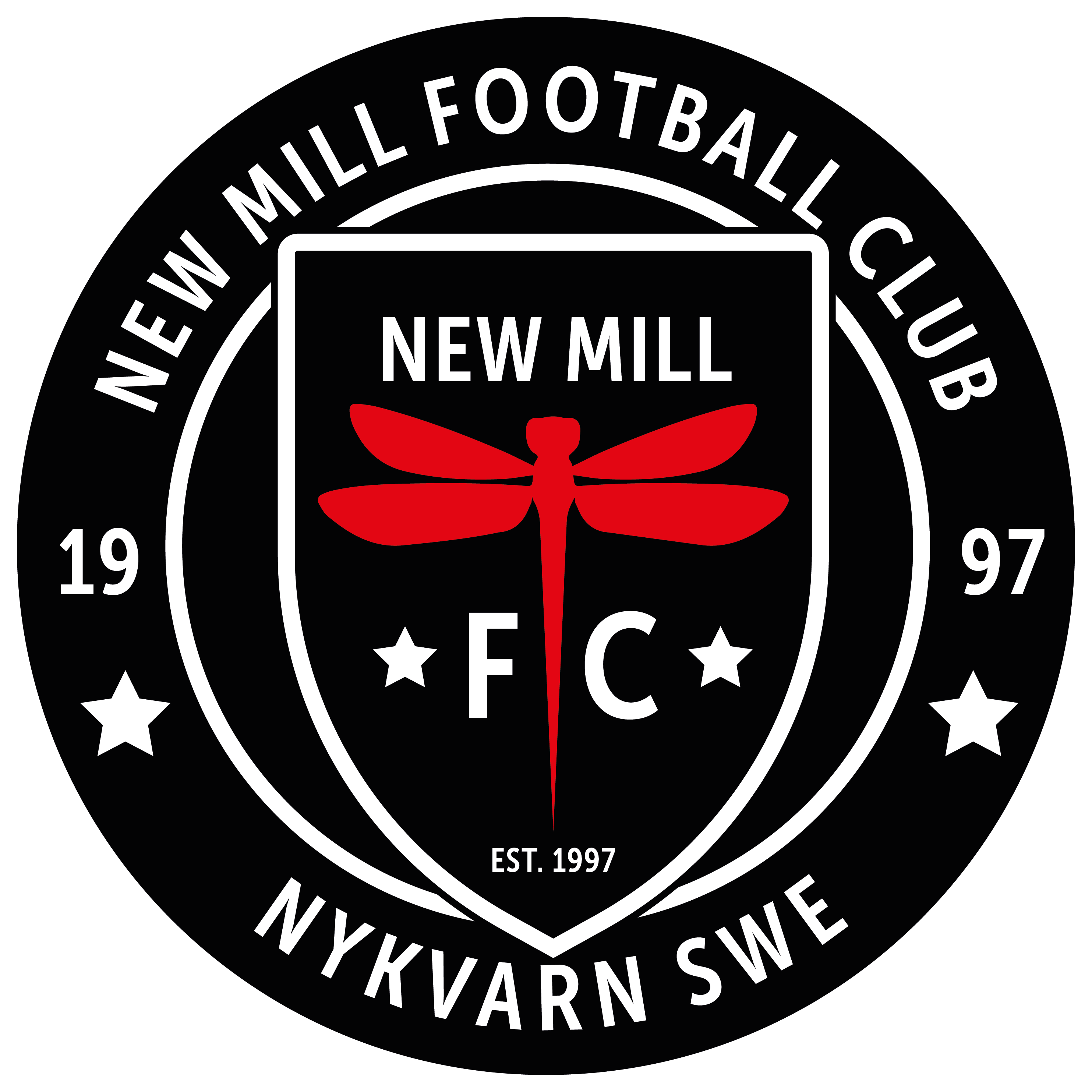 Baklykteföräldrar – föräldrar som lämnar och hämtar barn vid träning/match, men aldrig är med och besöker verksamheten. Det enda ledaren ser är ett par baklyktor.

Ta er tid att medverka på en del av en träning emellanåt.

Öppna upp för dialog med ledare kring ditt barn – lär känna oss och hjälp oss lära känna ditt barn och hur vi bäst bemöter henne.

Var nyfiken, ställ frågor, kom med inspel.

Fotbollslaget är inte bara en idrottsaktivitet, det är ett socialt sammanhang vi skapar tillsammans.

Svara på kallelse till match!
Höst/vinter 2023/2024
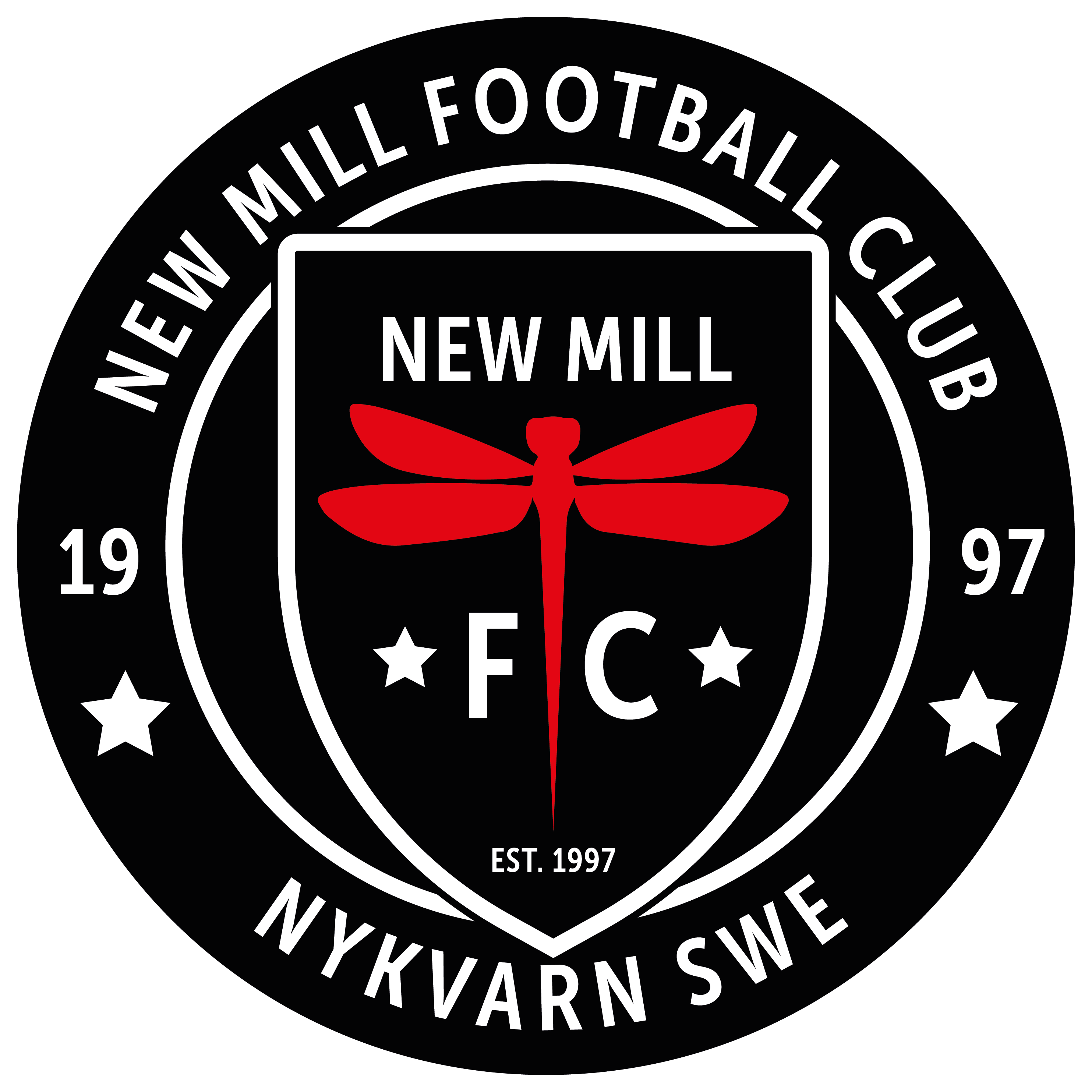 Tre lag anmälda.
Spelform 4v4 med sarg.
Tre sammandrag före årsskiftet, tre sammandrag efter årsskiftet.
Träning onsdagar kl. 17-18, Furuborghallen
10st tider söndagar 10-11:15 Bokade.
Vi får vara flexibla och besked om en andra träning kan komma med kort varsel.
Utomhussäsongen 2024
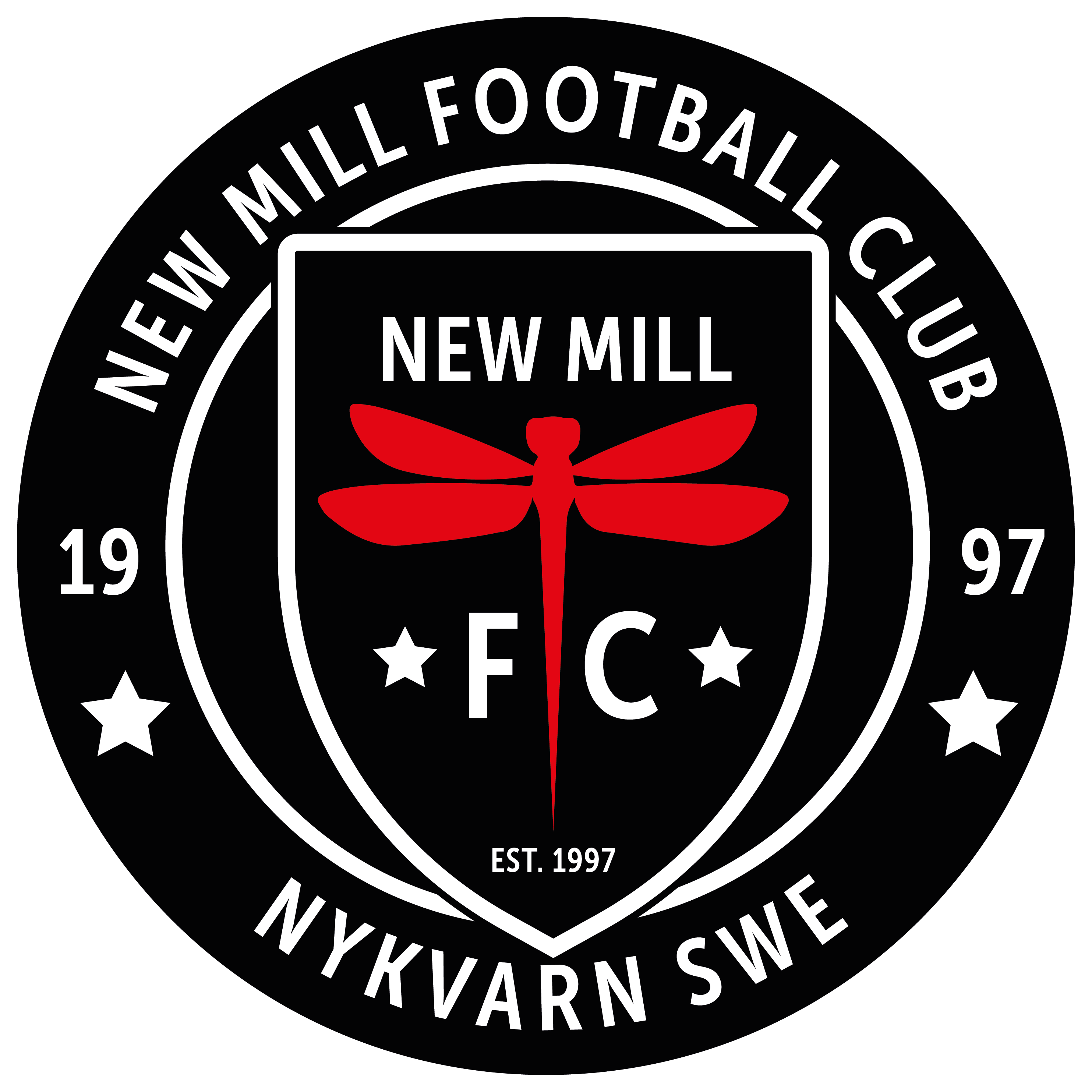 Öka på träningstiden till 75 minuter/träning.
Fortsatt två träningar/vecka.
Sammandrag 5v5.
Önskemål om egenarrangerad cup endera tidig vår eller sen höst.
Möjlighet till träningsmatcher mot föreningar i närområdet.
Prova på 7v7 inför 2025.
Individuell spelarutveckling
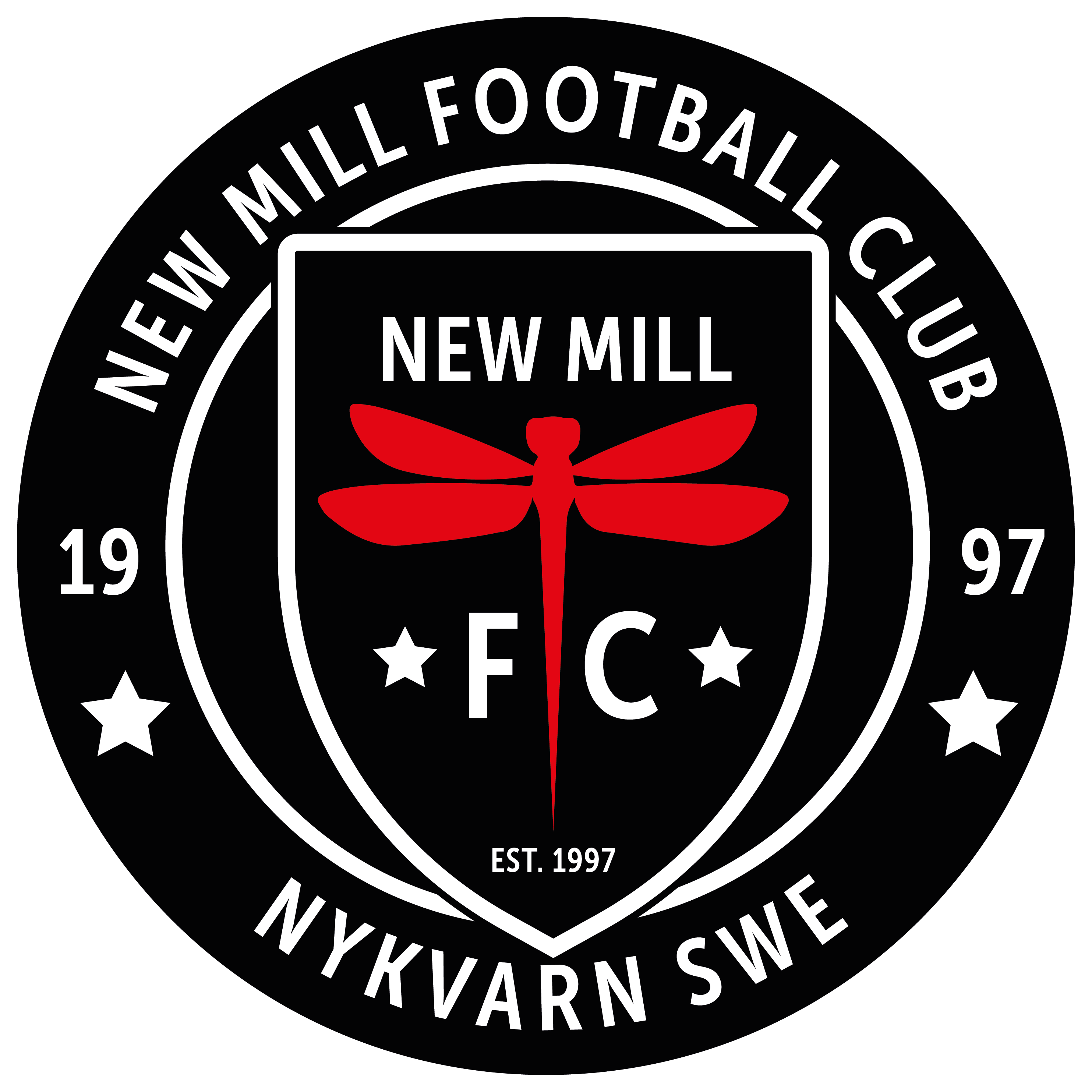 Möjlighet till individuell teknikträning med våra ungdomsledare.
Självkostnadspris.
Små grupper, 1-3 spelare/tillfälle. 
40-60 minuter/tillfälle.
Sociala medier-policy
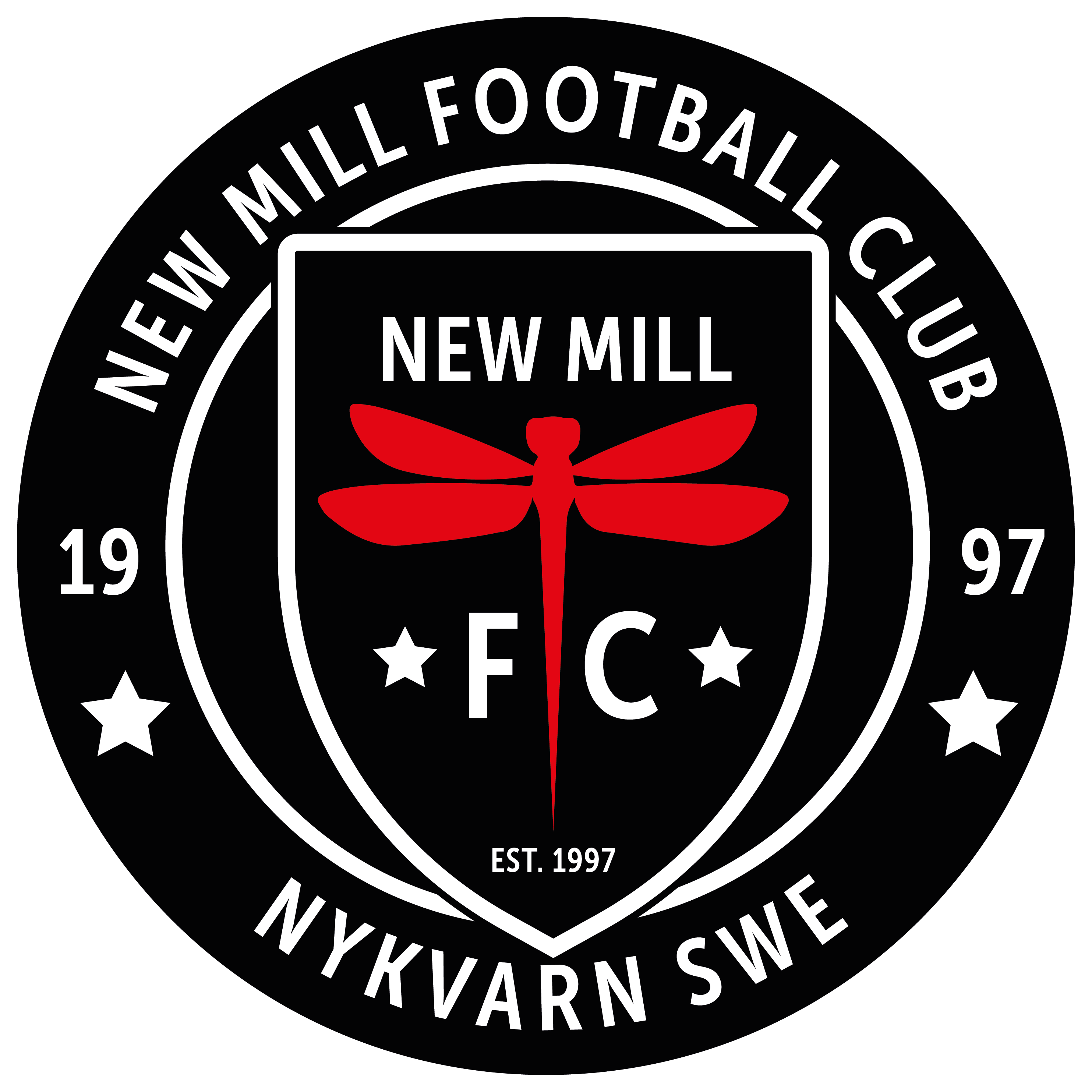 Föreningen är skyldig att följa GDPR.
Föreningens hållning är att ett aktivt och skriftligt ”Nej” behövs för att en spelare inte ska synas i våra kanaler.
Vi använder företrädesvis Instagram, men också Facebook emellanåt.